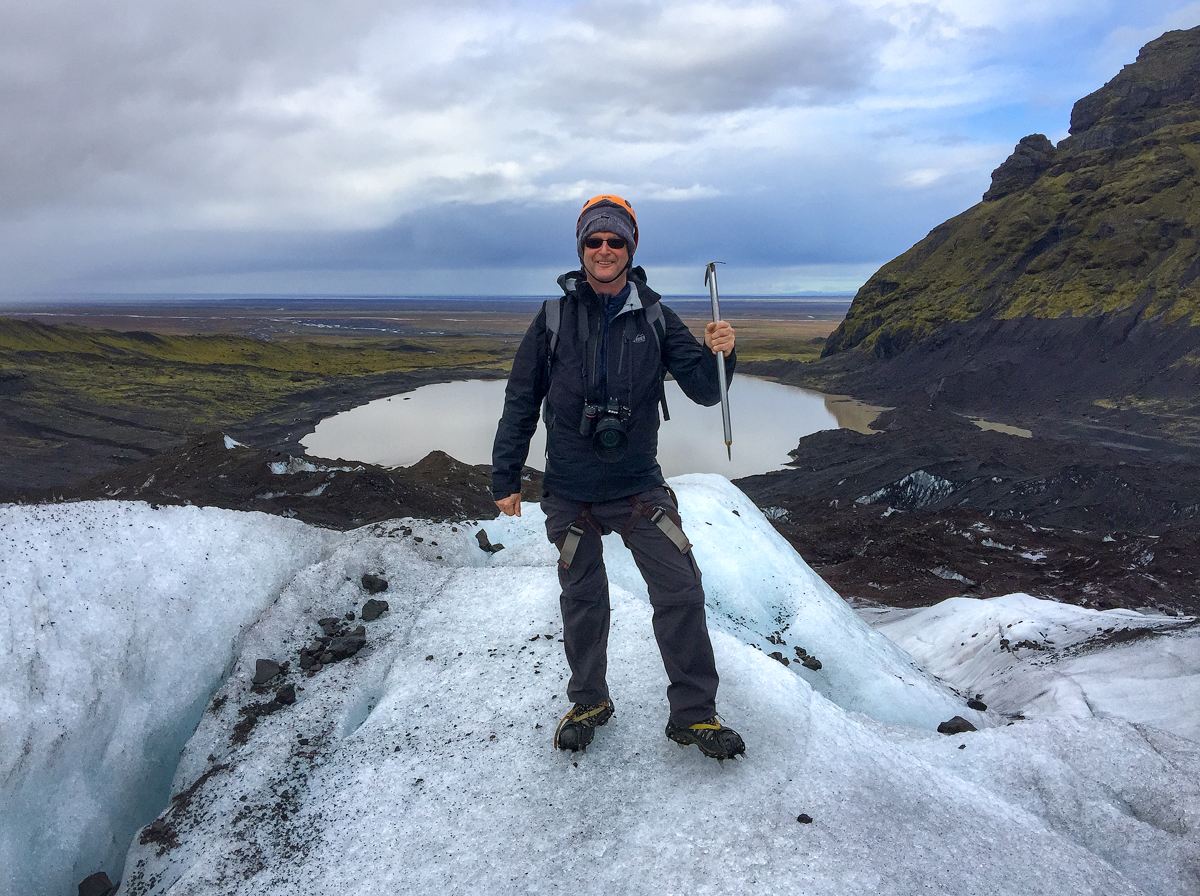 TRAVELS THROUGH ICELAND
Rated R 
(topless and inappropriately dressed models, ladies’ undergarments, and inappropriate behavior)
PRACTICALITIES
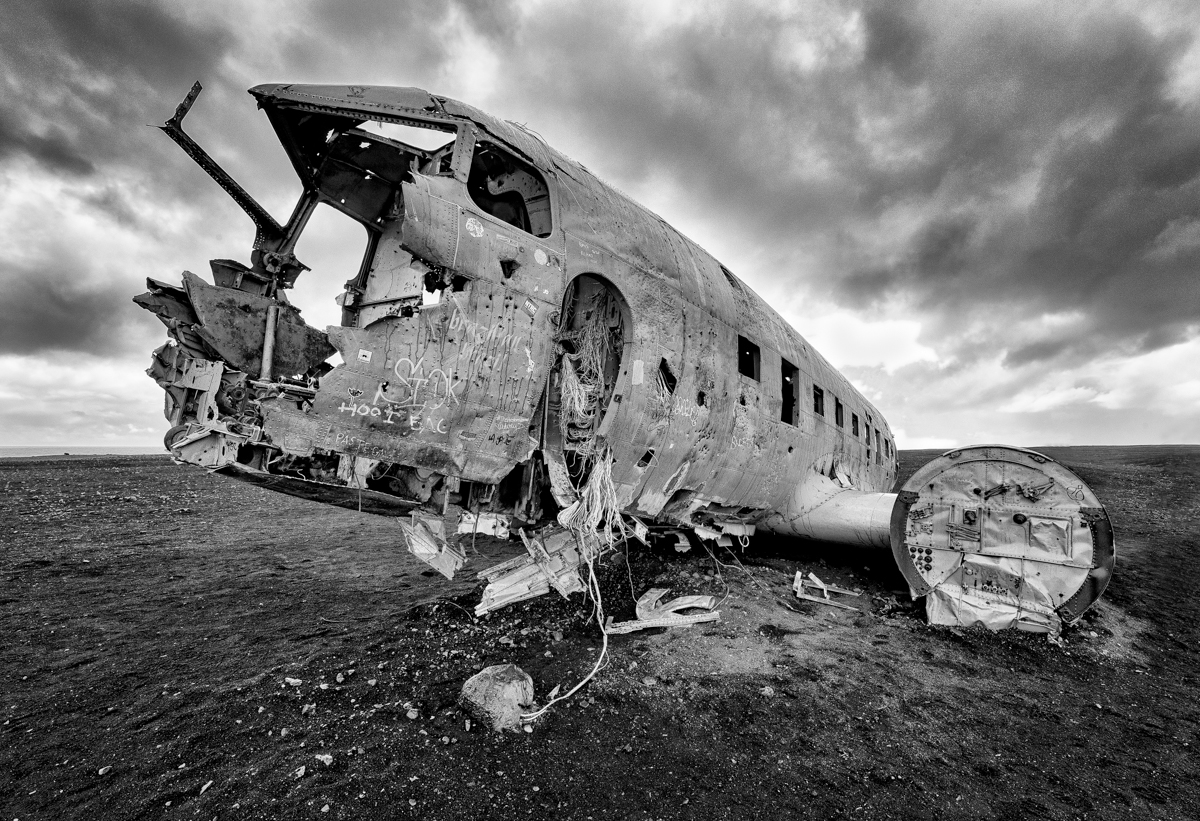 GETTING THERE
GETTING AROUND
[Speaker Notes: Solehimajokull,  
Quicker and cheaper than Glacier national park.
Driving  4 wheel drive, insurance (sand and ash), roads main highway, off the beaten track.  F-roads.]
PRACTICALITIES
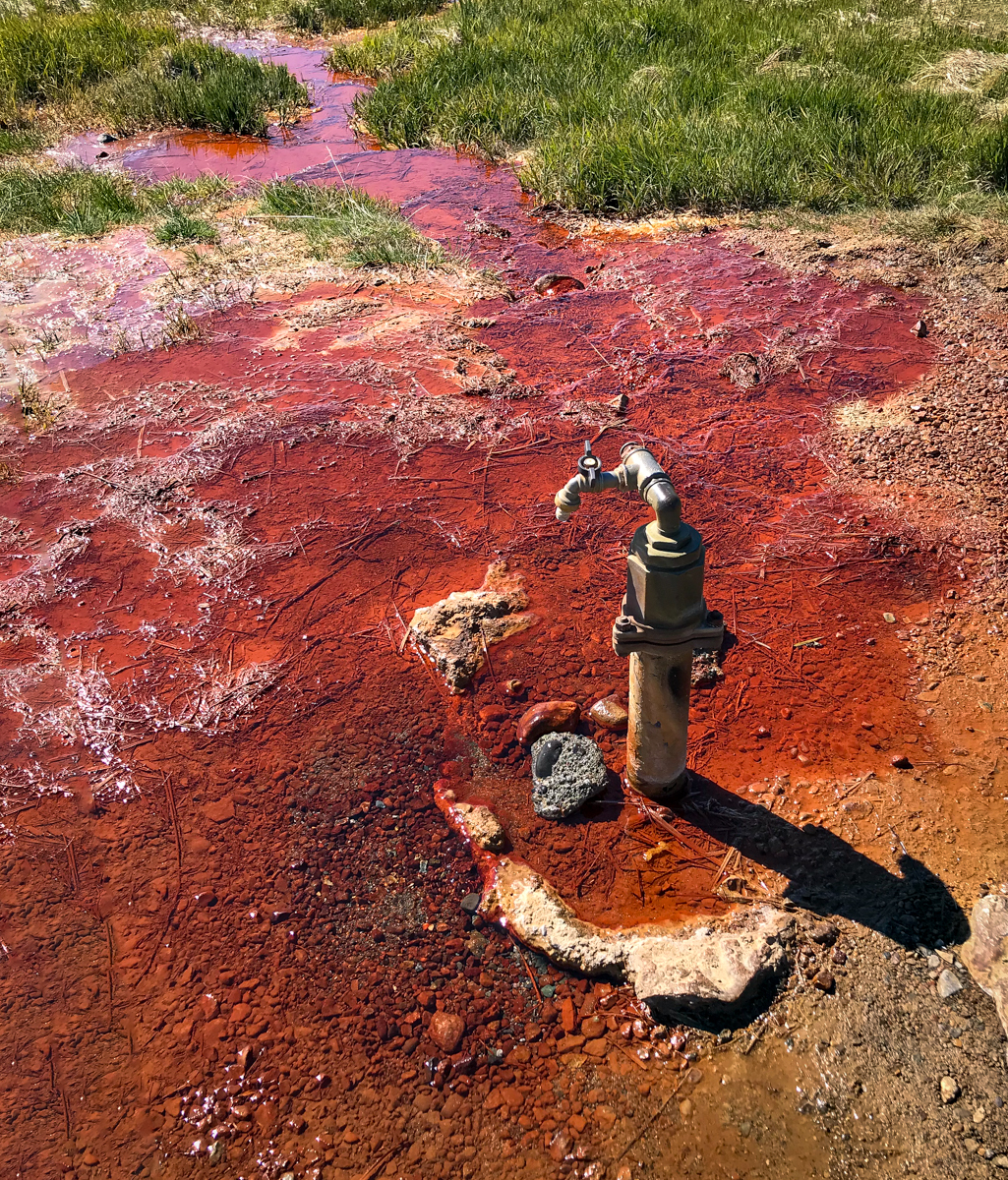 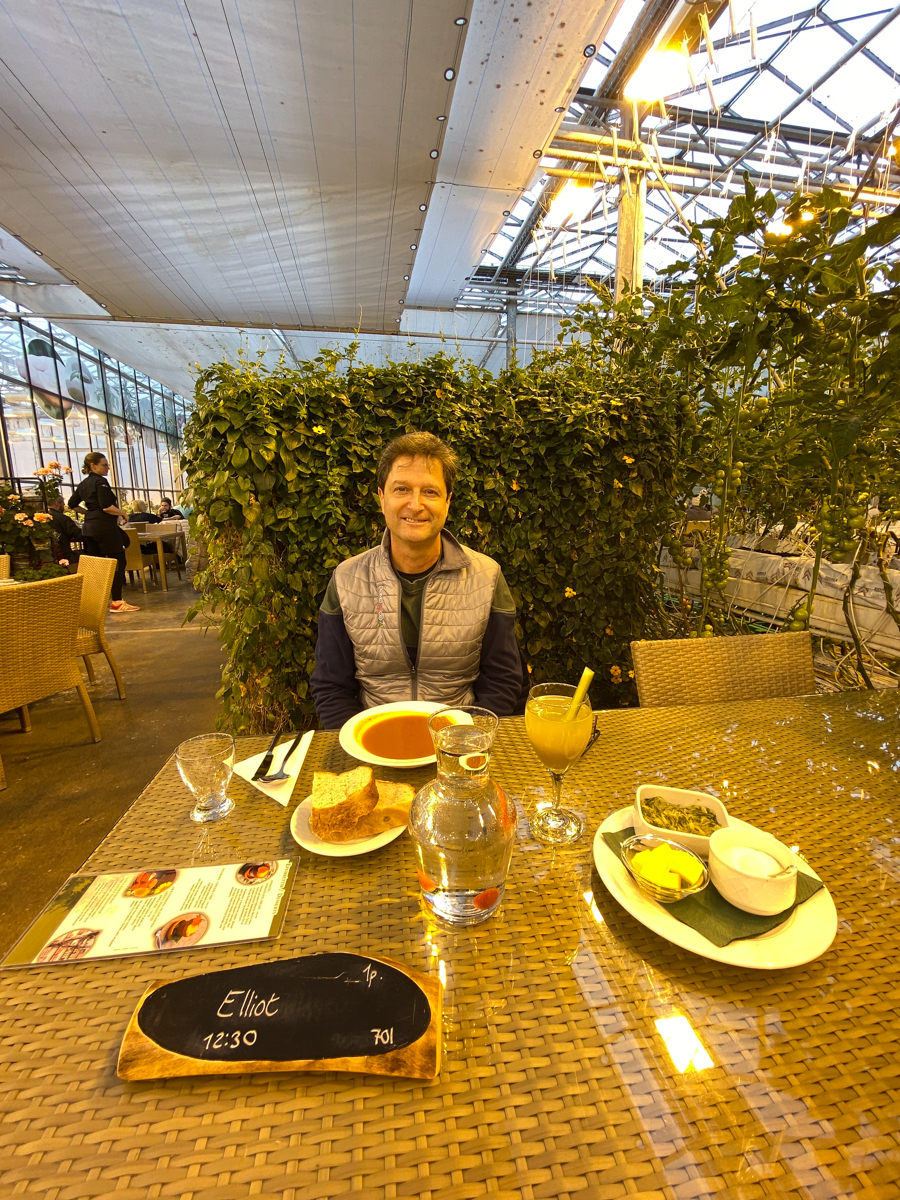 FOOD & DRINK
LODGING
SHOPPING
COSTS
[Speaker Notes: Iceland pleases in small as well as big ways.    Farm to table.
Food:  Friðheima
Booking.com  fosshotel
Beer
Cost no fees]
SAFETY
WEATHER / WHEN TO GO
DARWIN AWARDS
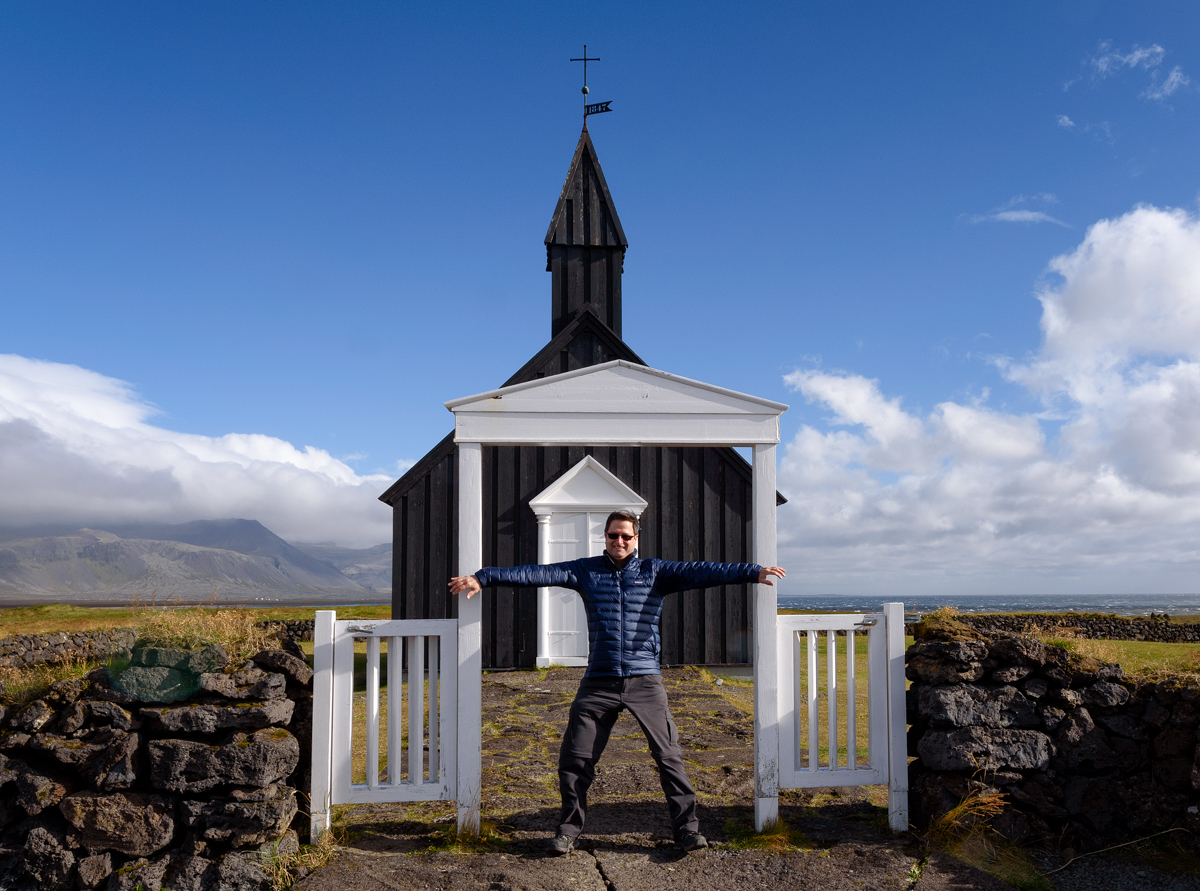 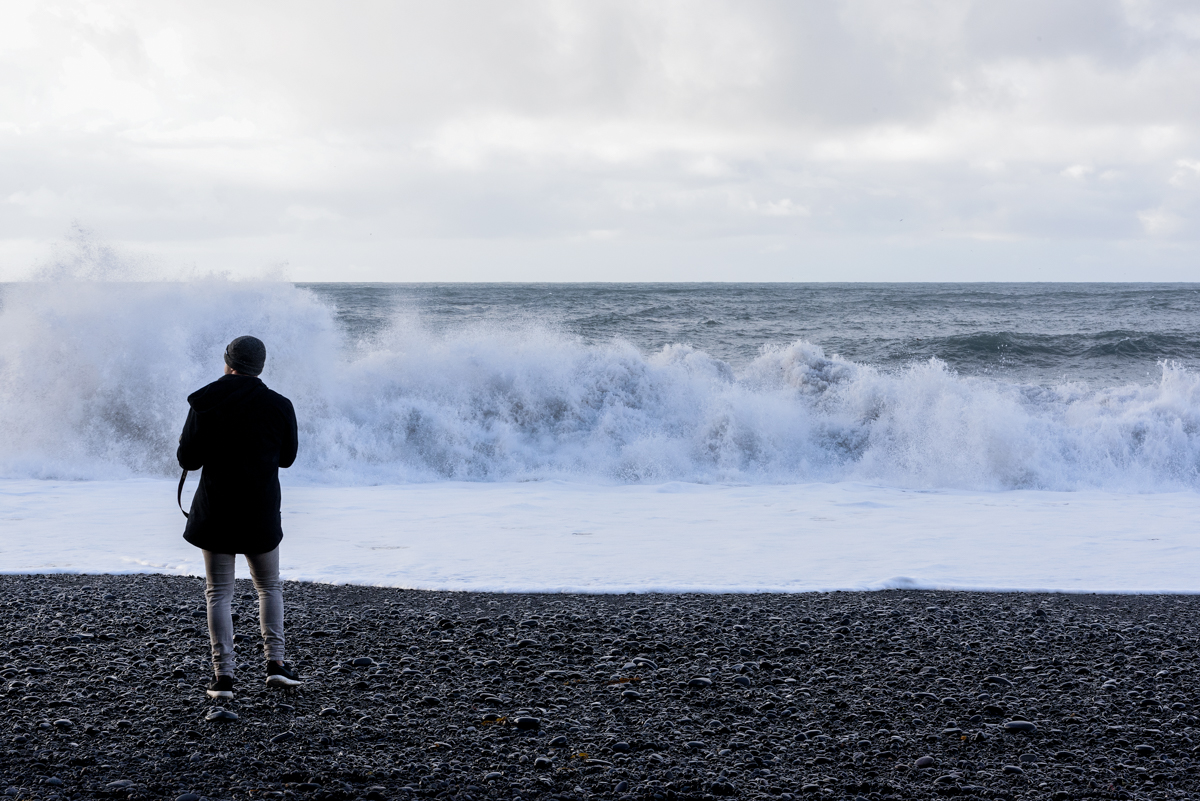 [Speaker Notes: If you don’t like our weather, wait 5 minutes
Work with the weather (foggy 2 days, great for birds and glacial hike)  Bring weather proof gear.  Prepare for everything, even in the summer.
Reyisfjara, Budir,   photography the beach
Safest country in the world, but no park rangers to stop stupidity, driving (tourist van blown over), 2 of 3 trips had high winds]
SAFETY
WEATHER / WHEN TO GO
DARWIN AWARDS
[Speaker Notes: Super jeep during a major storm]
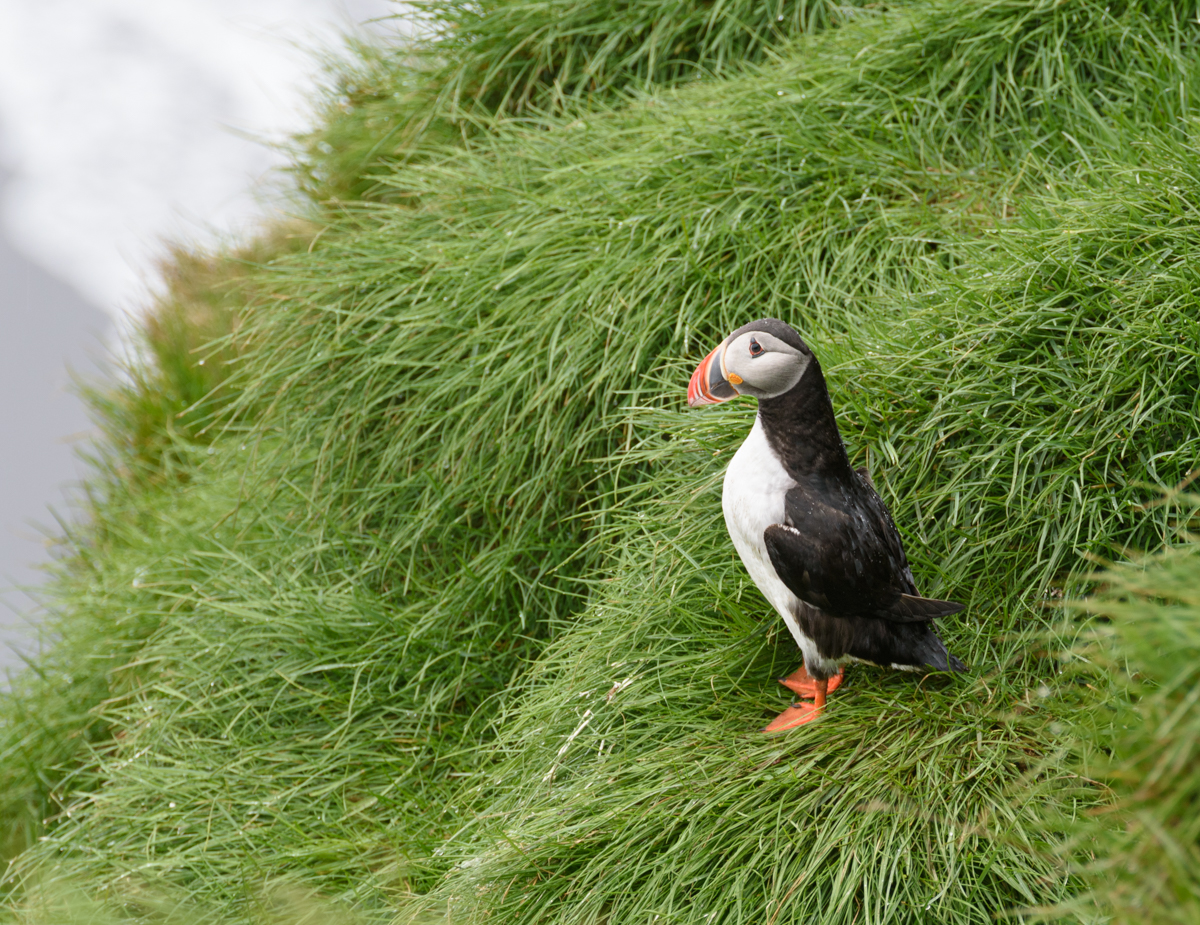 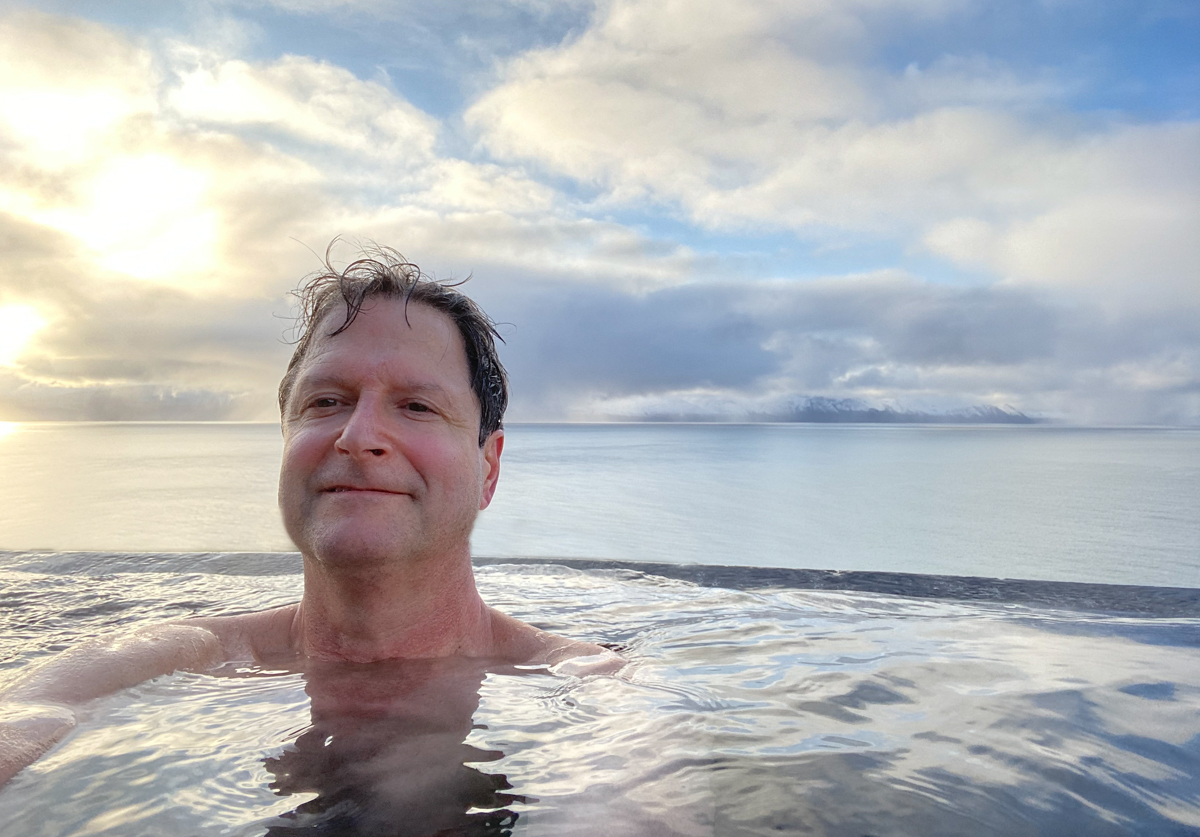 THINGS TO DO
DAY TOURS inc. PHOTO TOURS
GLACIER HIKES / ICE CLIMBING
CAVES ice and the regular kind
SNOWMOBILING
SNORKLING / SCUBA DIVING
SPAS / GEOTHERMAL SPRINGS
WILDLIFE (BIRDS, WHALES, FOXES, DEER, SEALS)
HORSERIDING
NORTHERN LIGHT CHASING
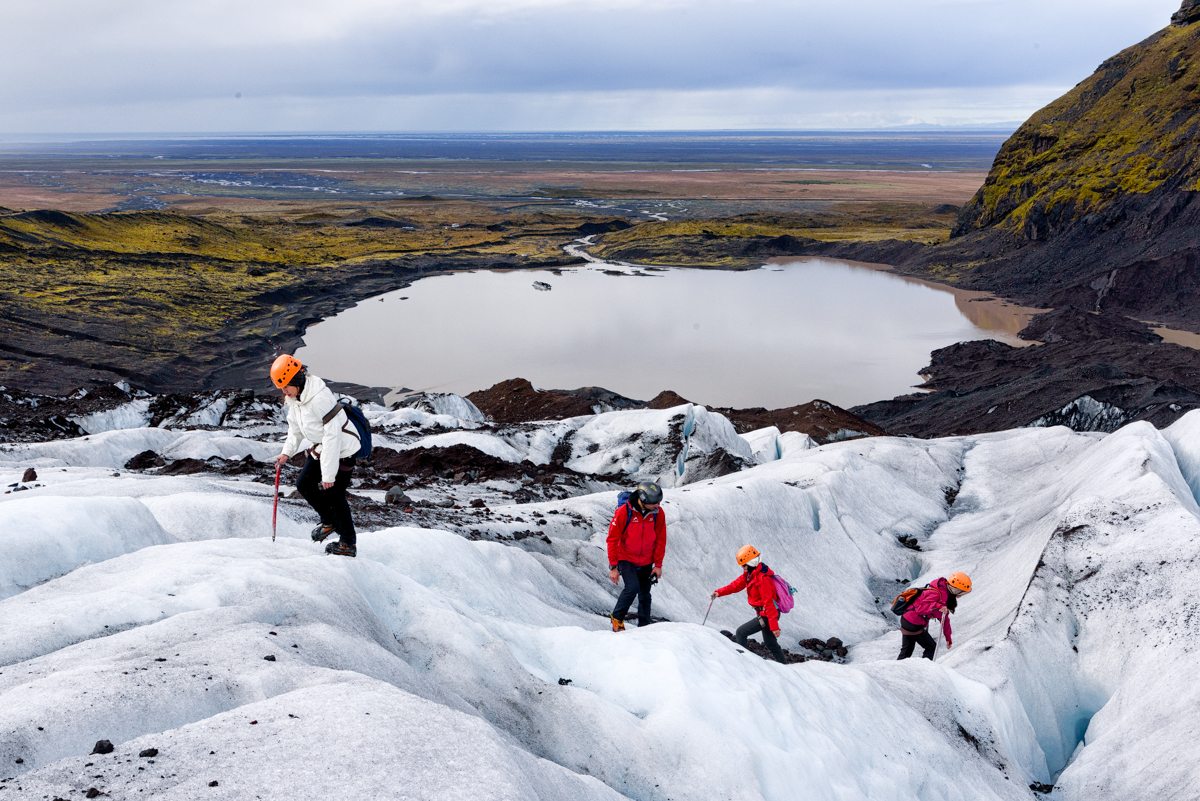 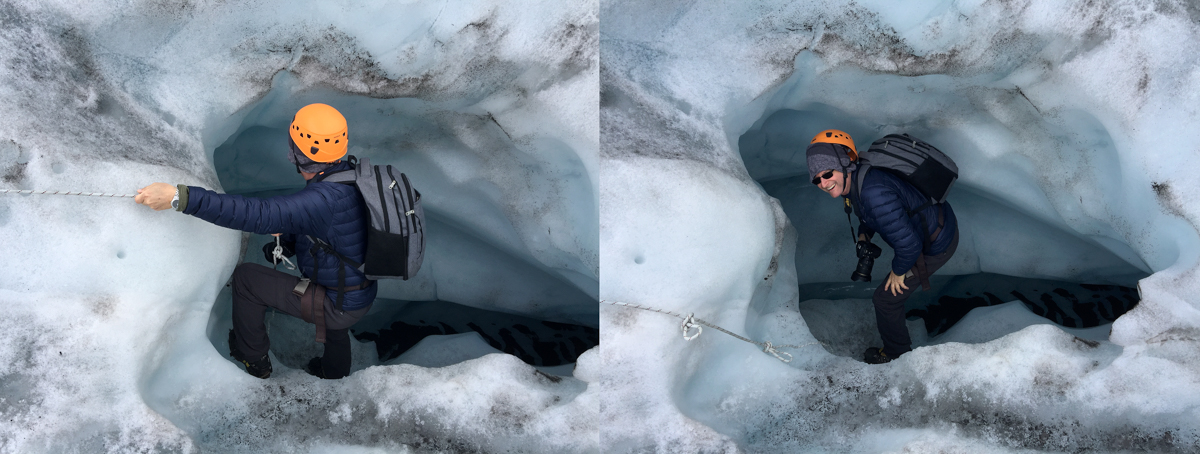 Take a Trip on the Beaten Track
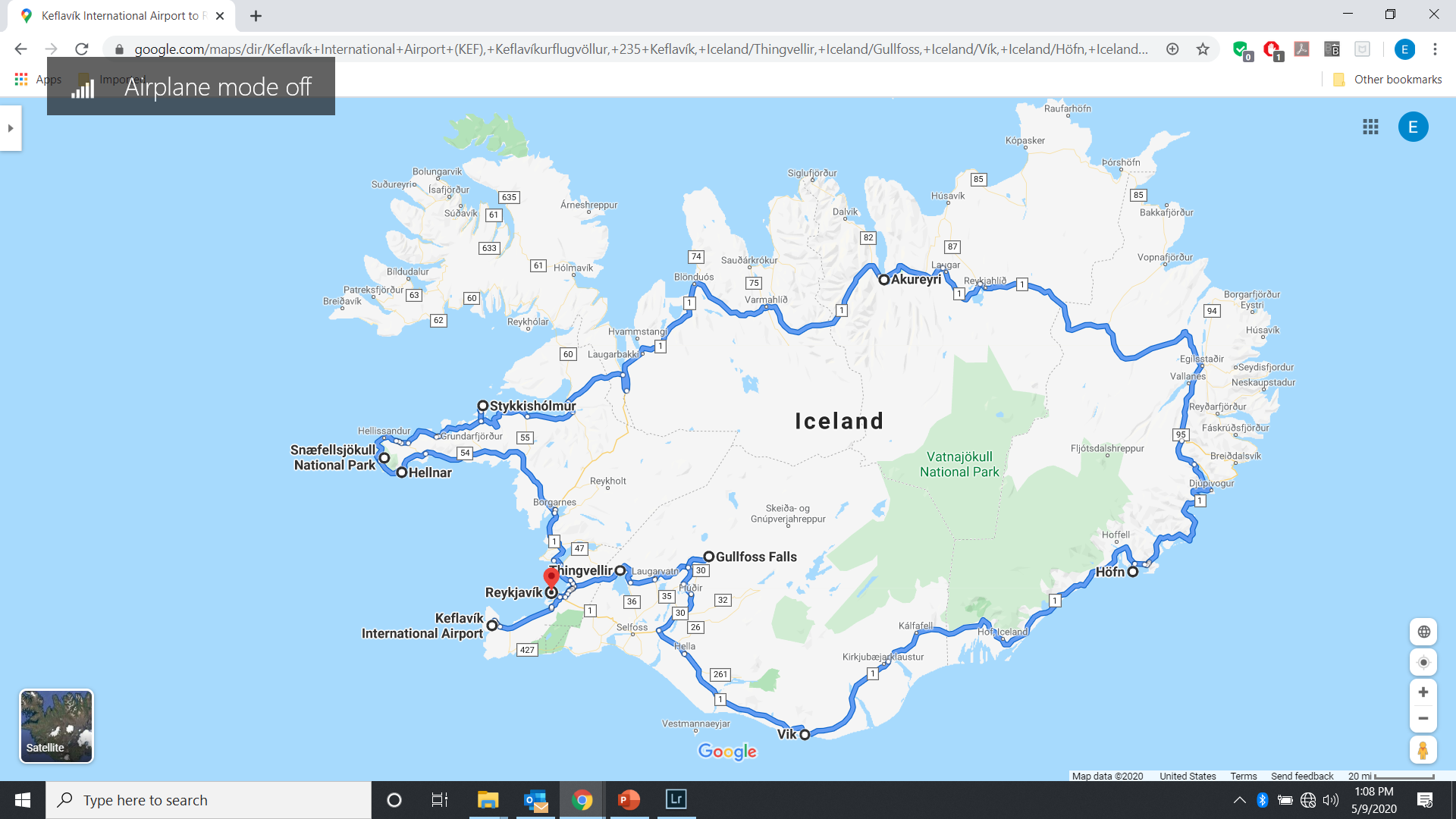 Golden Circle
South / South East
East Fjords
The North
The West
and Off the Beaten Track
[Speaker Notes: Counter-clockwise:  Golden circle/south and southeast:  most touristed and tour buses.  Short trip, focus on these.
Off beaten track:  just off the highway to northern and western peninuslas and highlands]
Relax
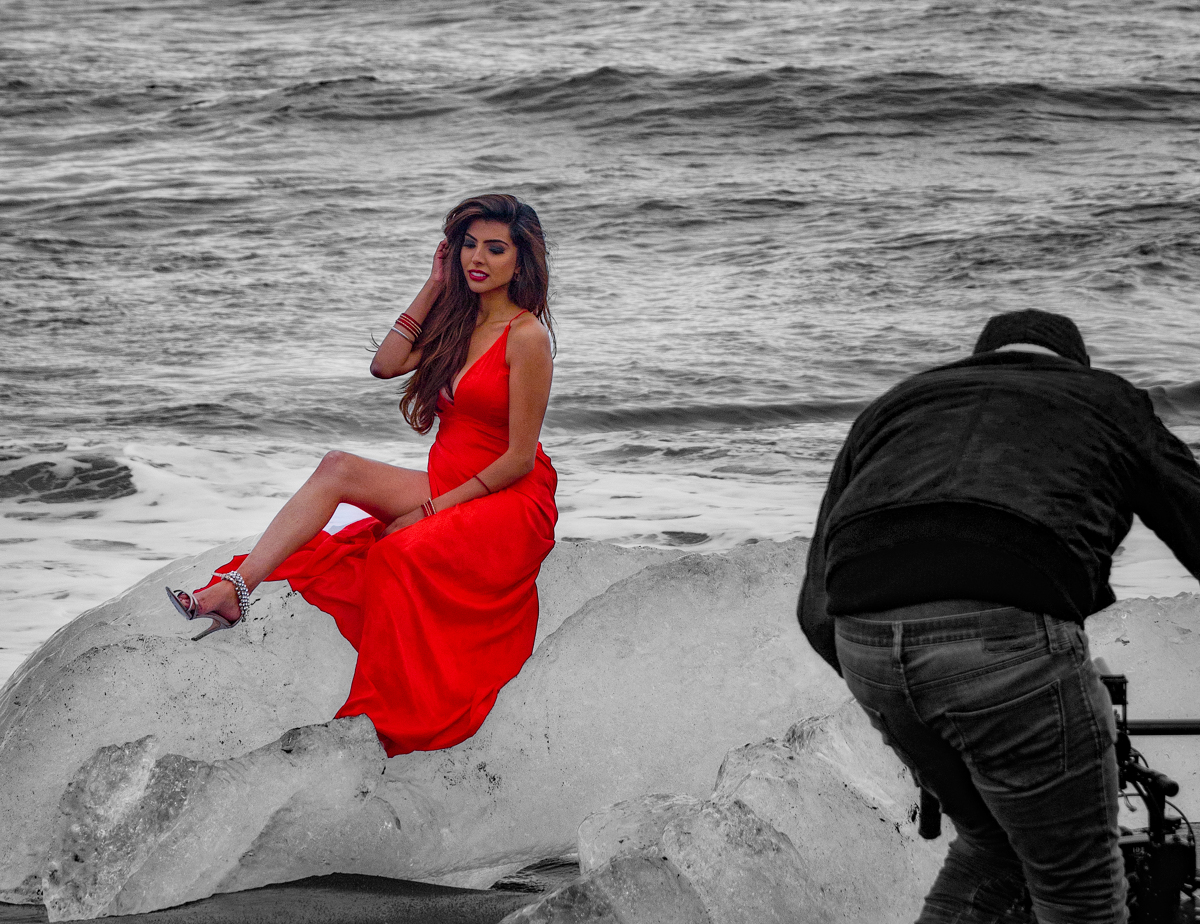 Have a seat
Take Your Bra Off
…and Enjoy the Ride
Driving while under the influence of photography
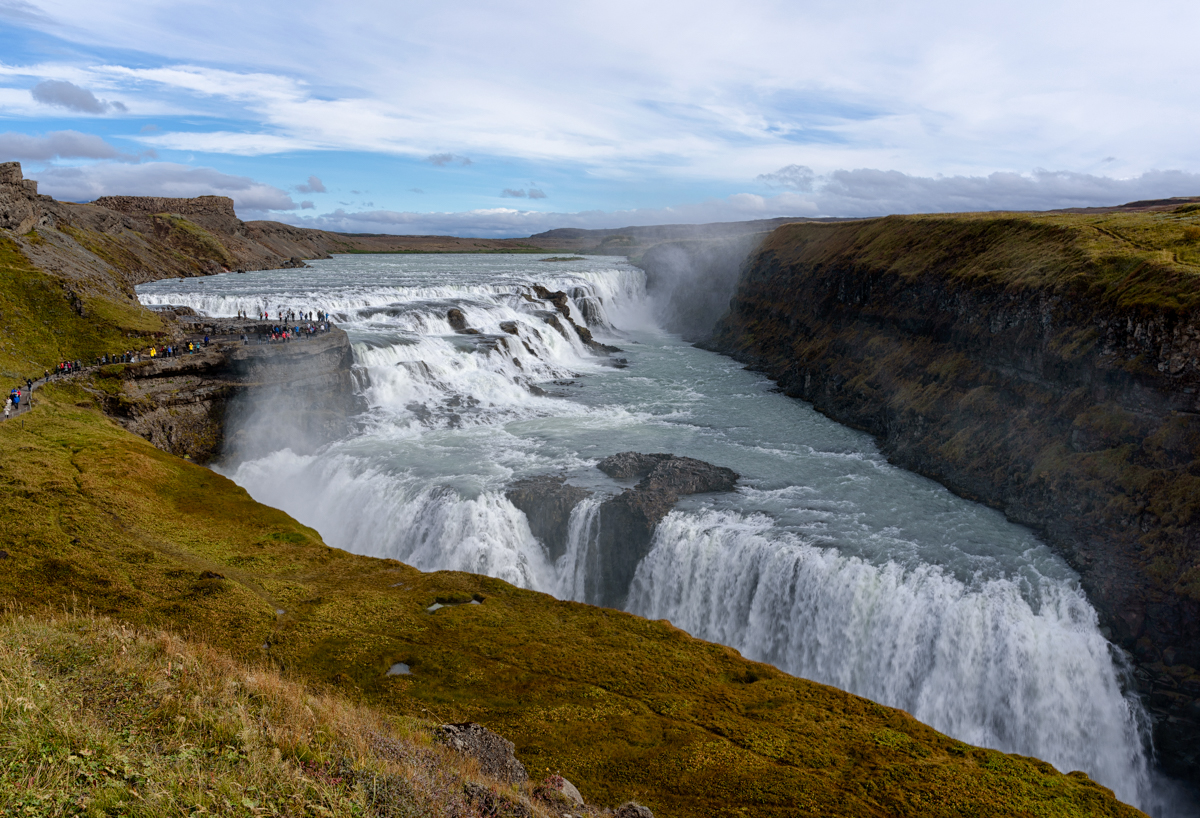 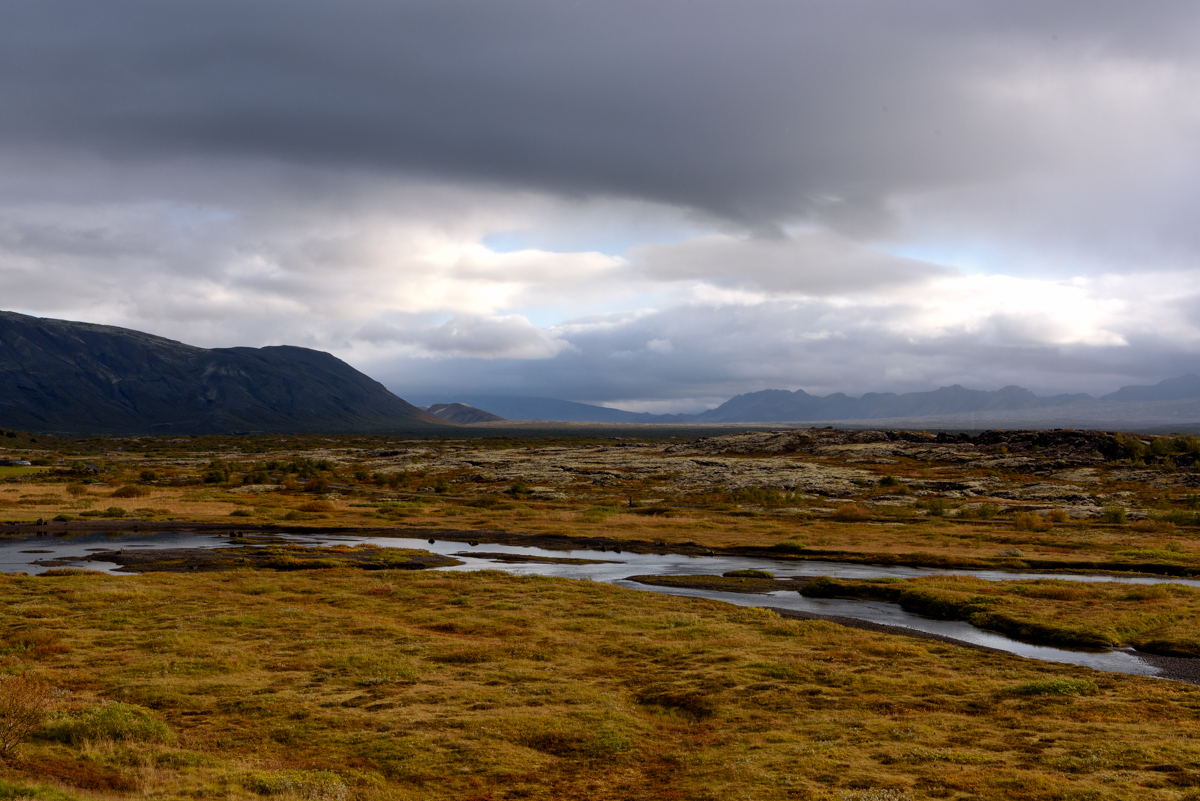 Golden Circle
Thingvellir national park/ Gulfoss / GeysIr (Strokkur)
“Hidden” Golden Circle
Bruarfoss
[Speaker Notes: “Hidden”  - Nothing is hidden these days, but I rely on the laziness of people who don’t research, can’t be bothered to get there, or only want a selfie of the most popular spot.]
“Hidden” Golden Circle
HAIFOSS & GJAIN VALLEY reykjadalur HOT RIVER KERIO KRATER  Friðheima GREENHOUSE   Homemade Ice Cream with cows
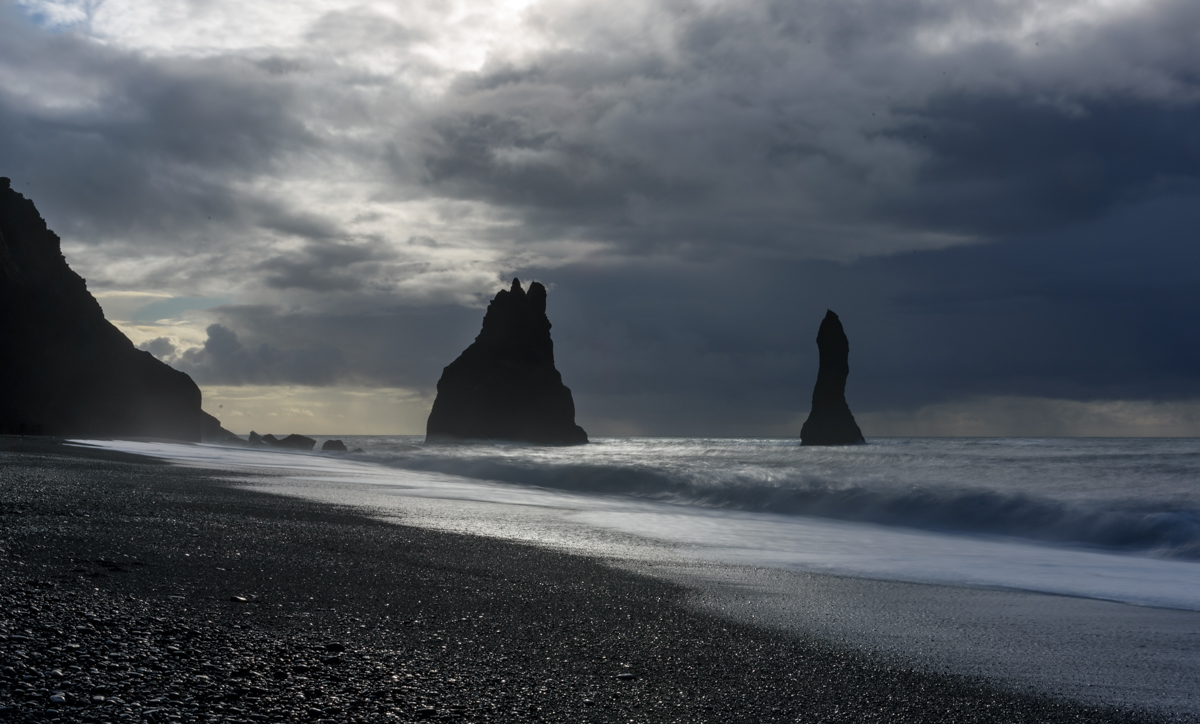 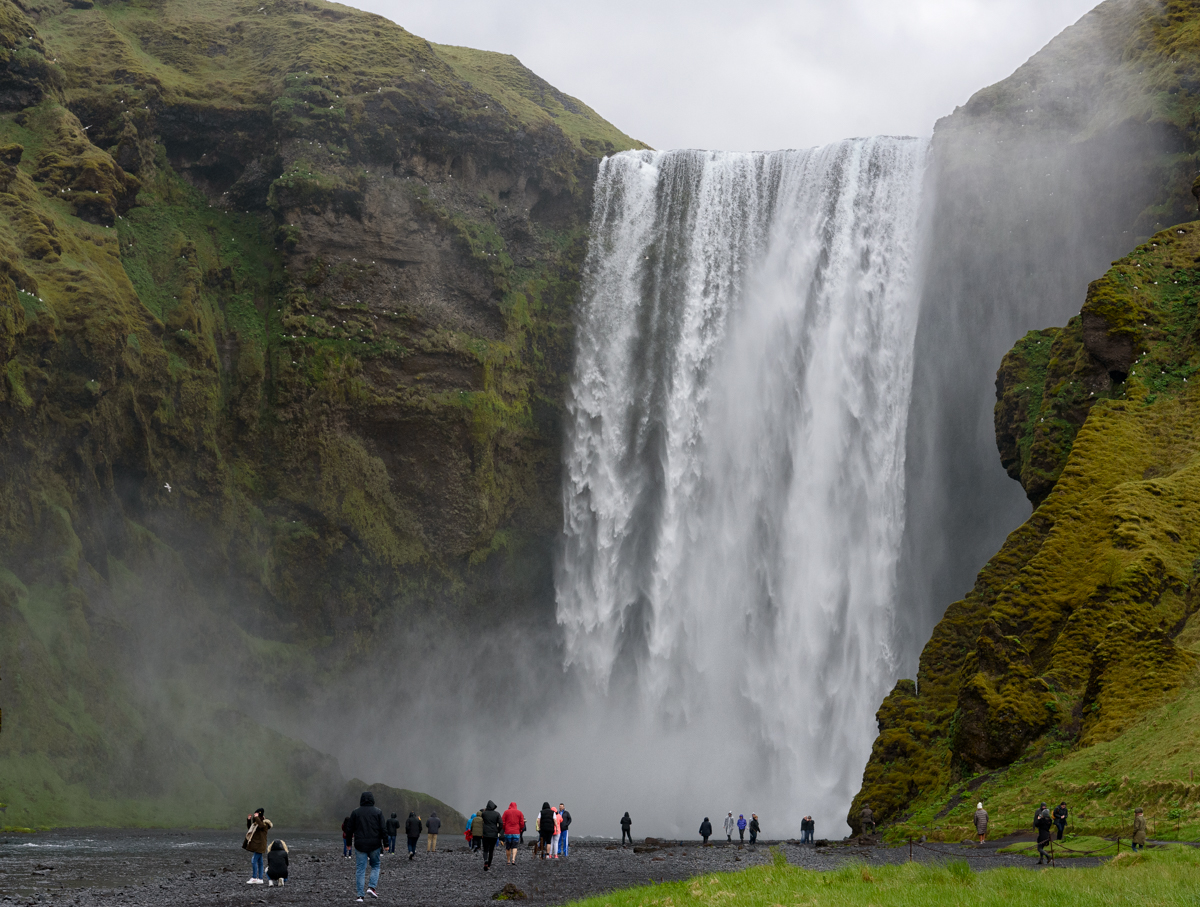 South
SejaLAnSFOSS  / Skogafoss  
DylRHoLAEY CAPE & ReynIsfJarA BLACK sand BEACH
Vik: the South’s Metropolis
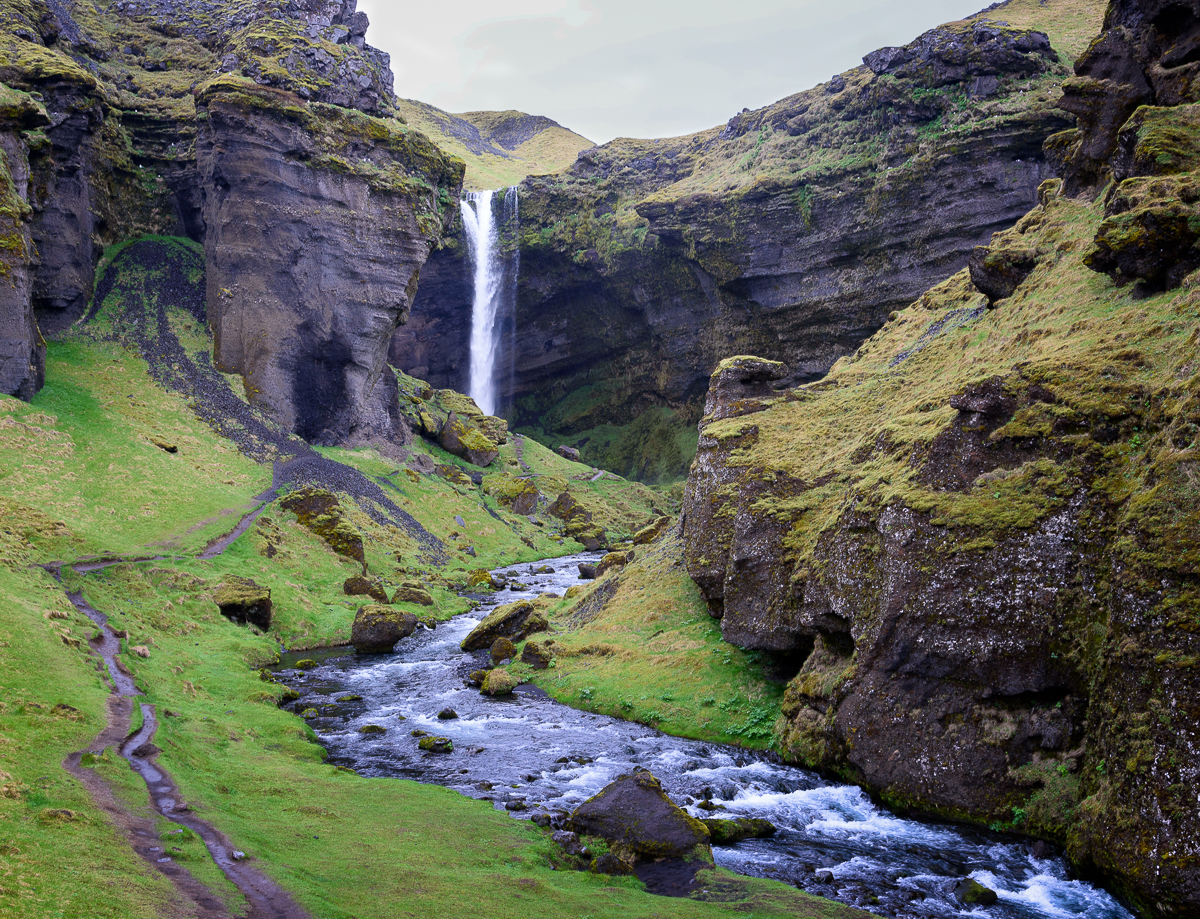 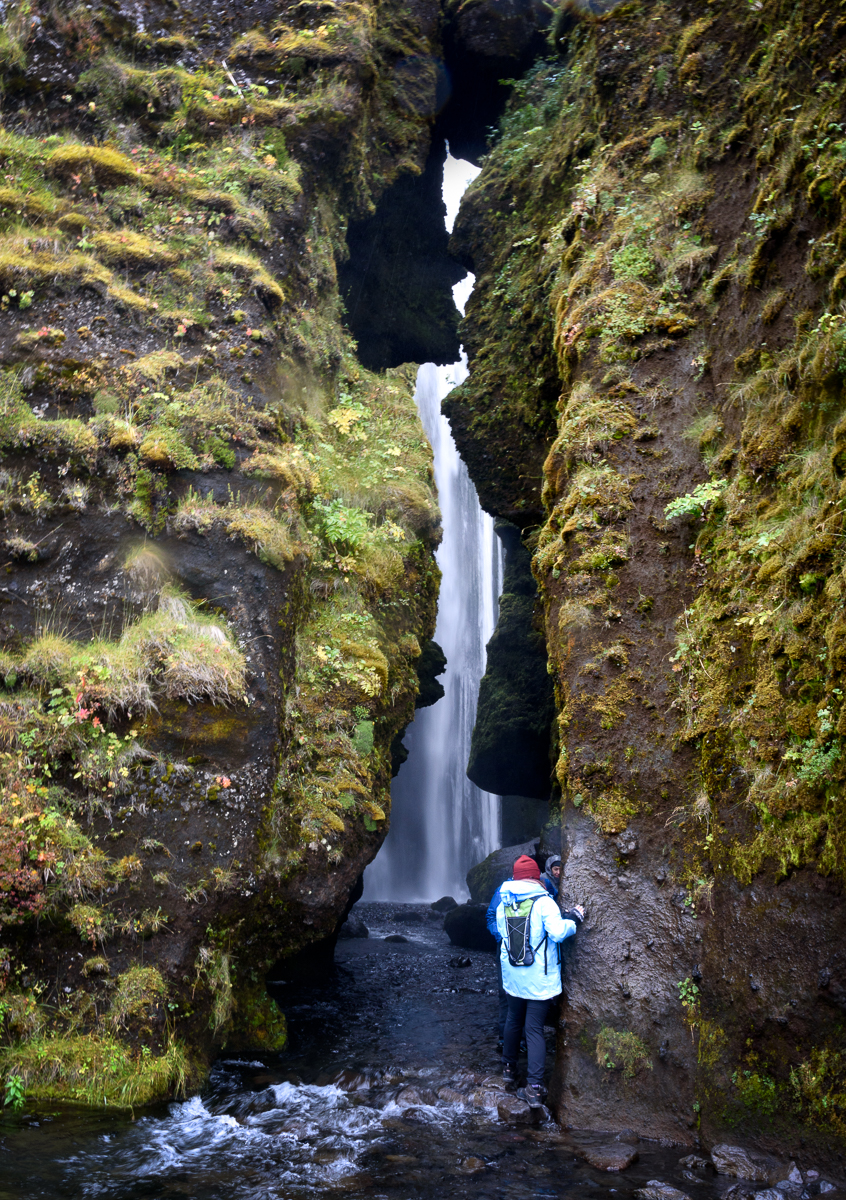 Hidden South
Katla SECRET ice cave SOLHEIMAJOKULL glacial lip SolheimASANDUR PLANE CRASH kvernufoss                thorsmark hike
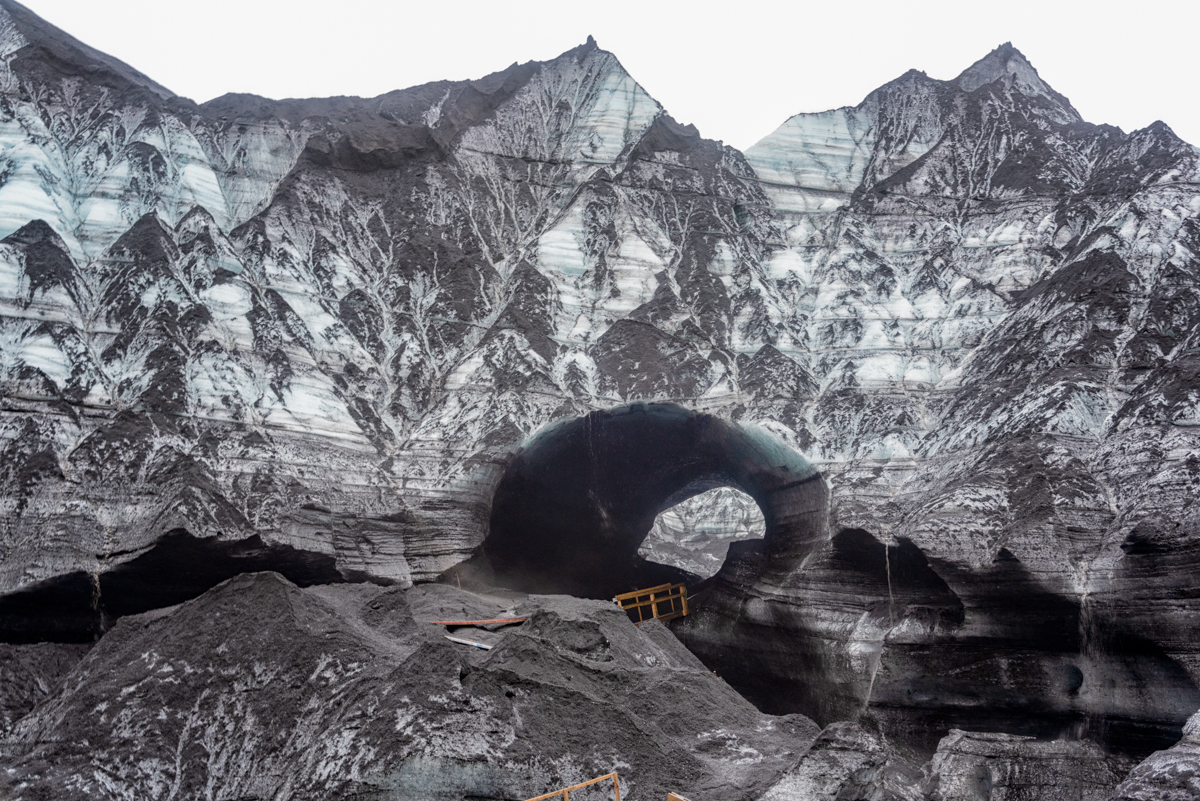 [Speaker Notes: Super jeep]
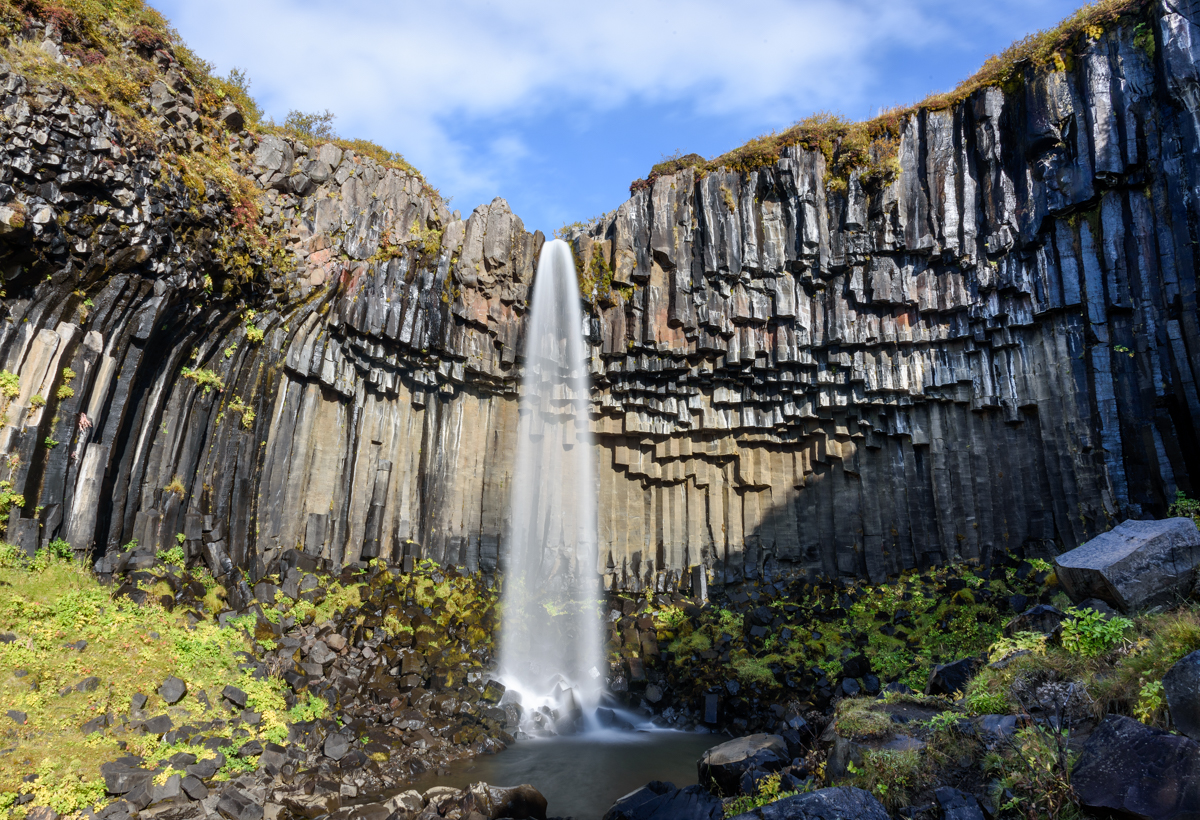 Southeast
Skaftafell (svartifoss) / jokulsarLon / diamond beach / vestrahorn
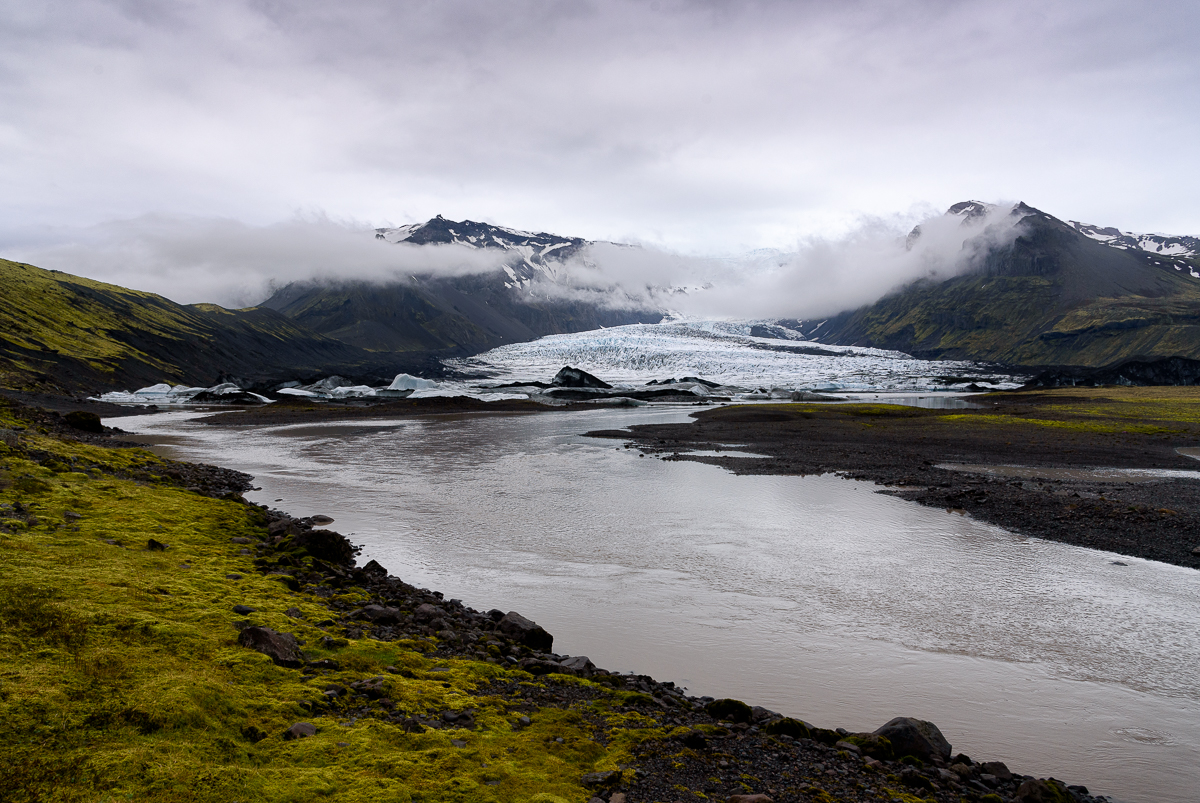 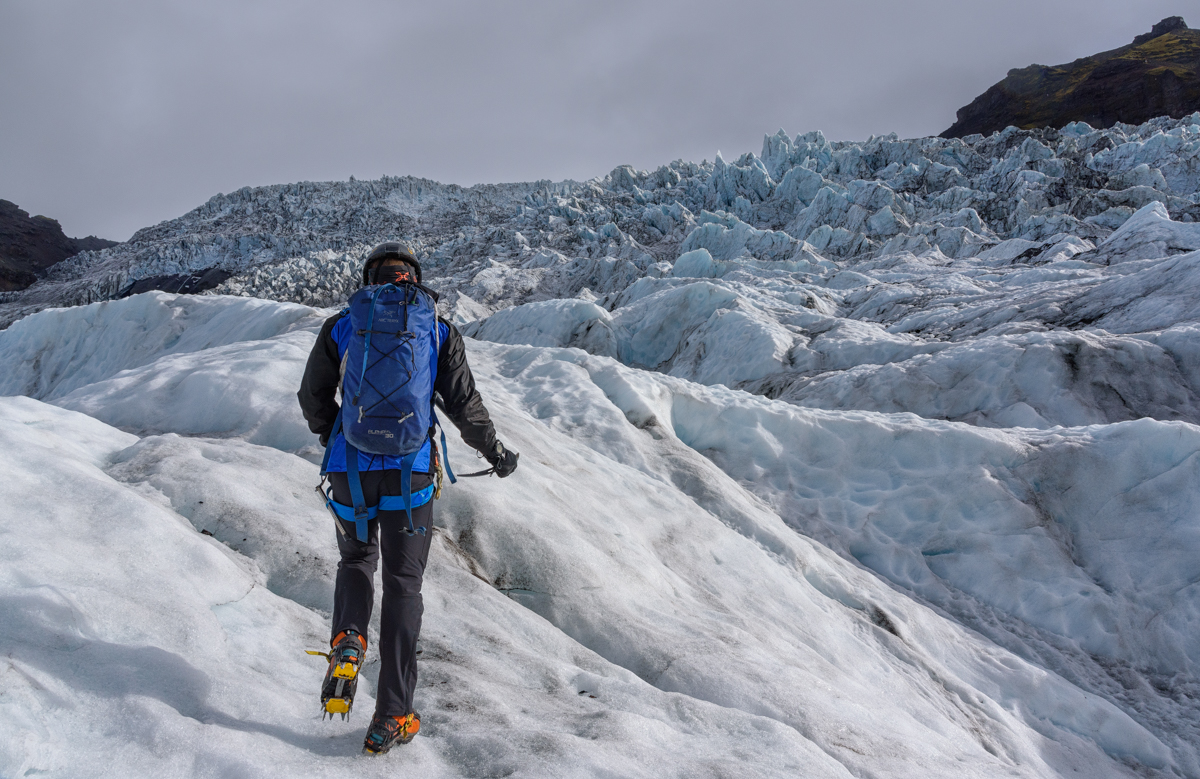 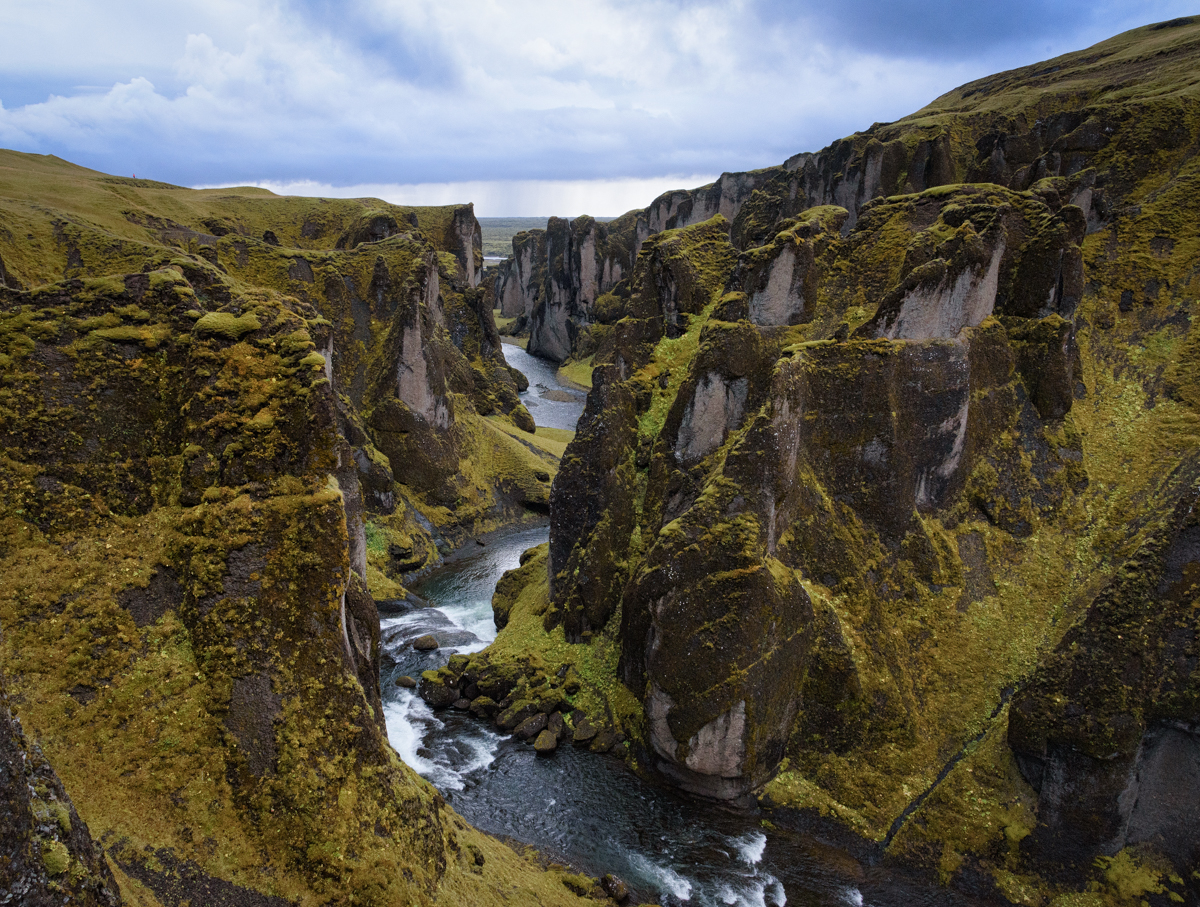 “Hidden” Southeast
Glacial hikes, secret glacial lips, ingolfshofdi BIRD WATCHING, Bieber canyon
[Speaker Notes: Each lip is unique.  Picnic area and Fjallsarlon (can’t decide which is prettiest)]
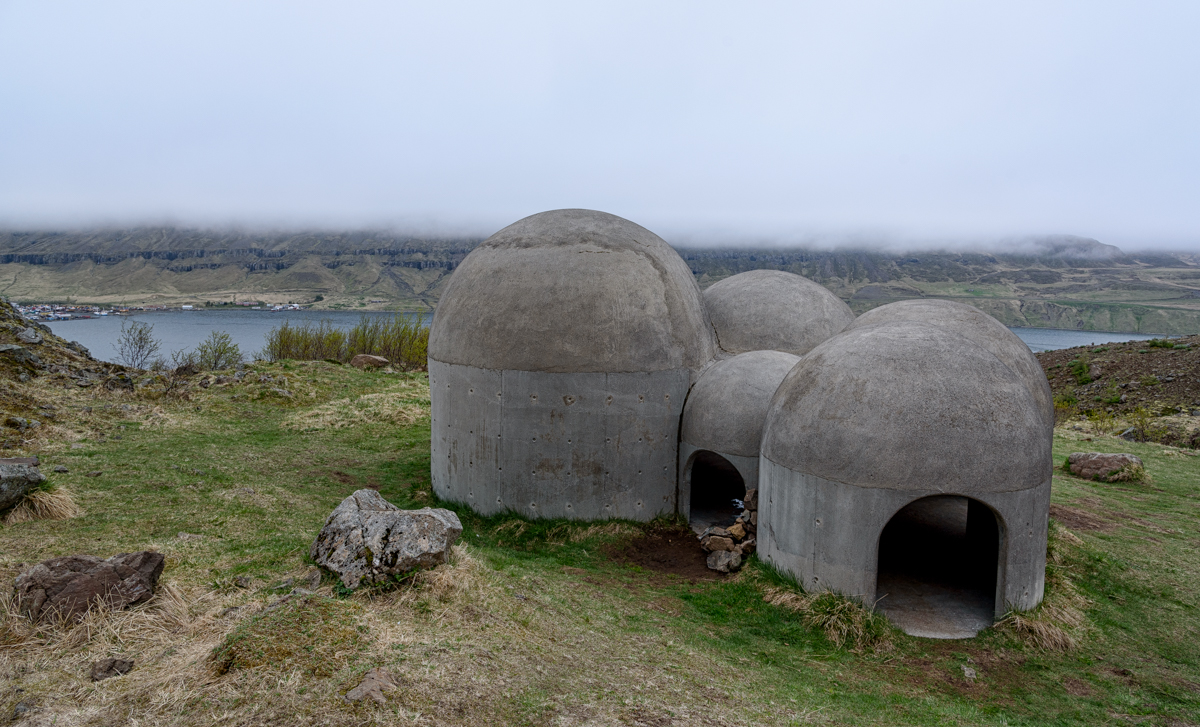 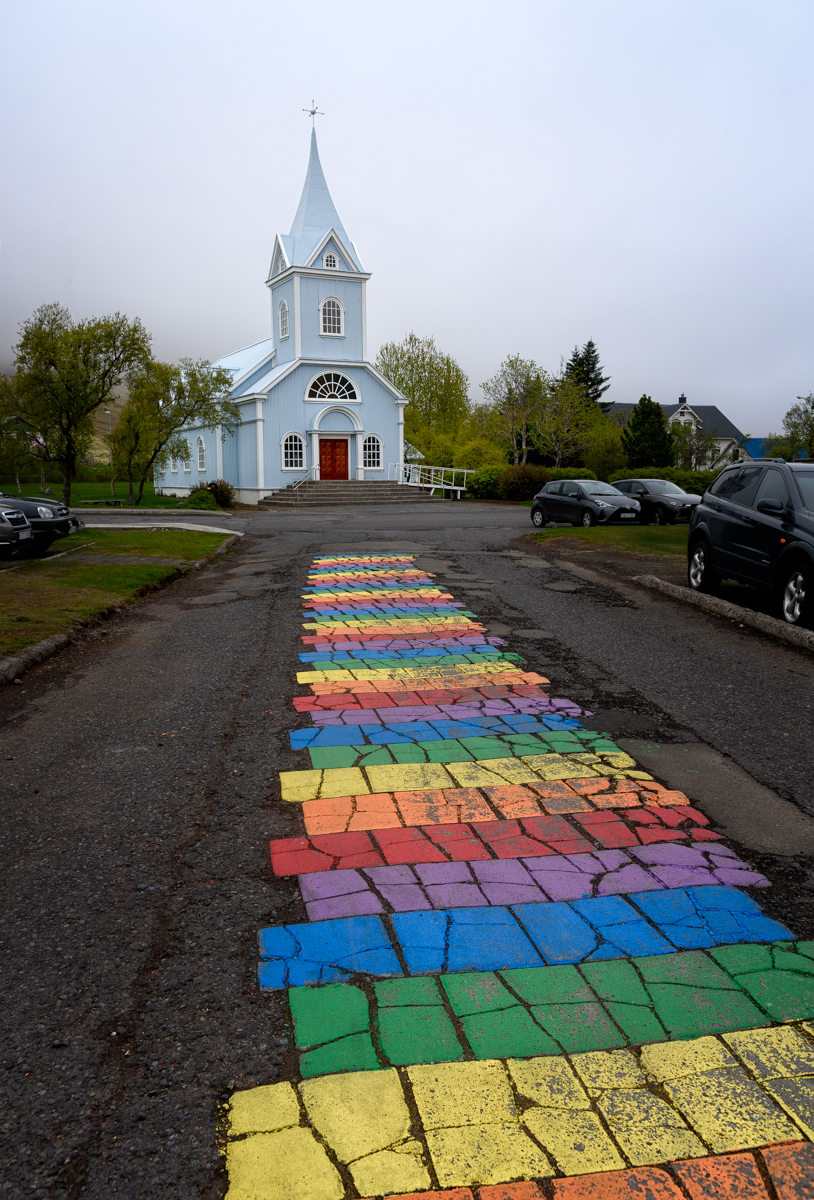 East Fjords
SeyDisfjordur / Tvisongur / studlagil canyon
[Speaker Notes: Five curved dome buildings based on the five notes of the Icelandic traditional music.  Basalt columns]
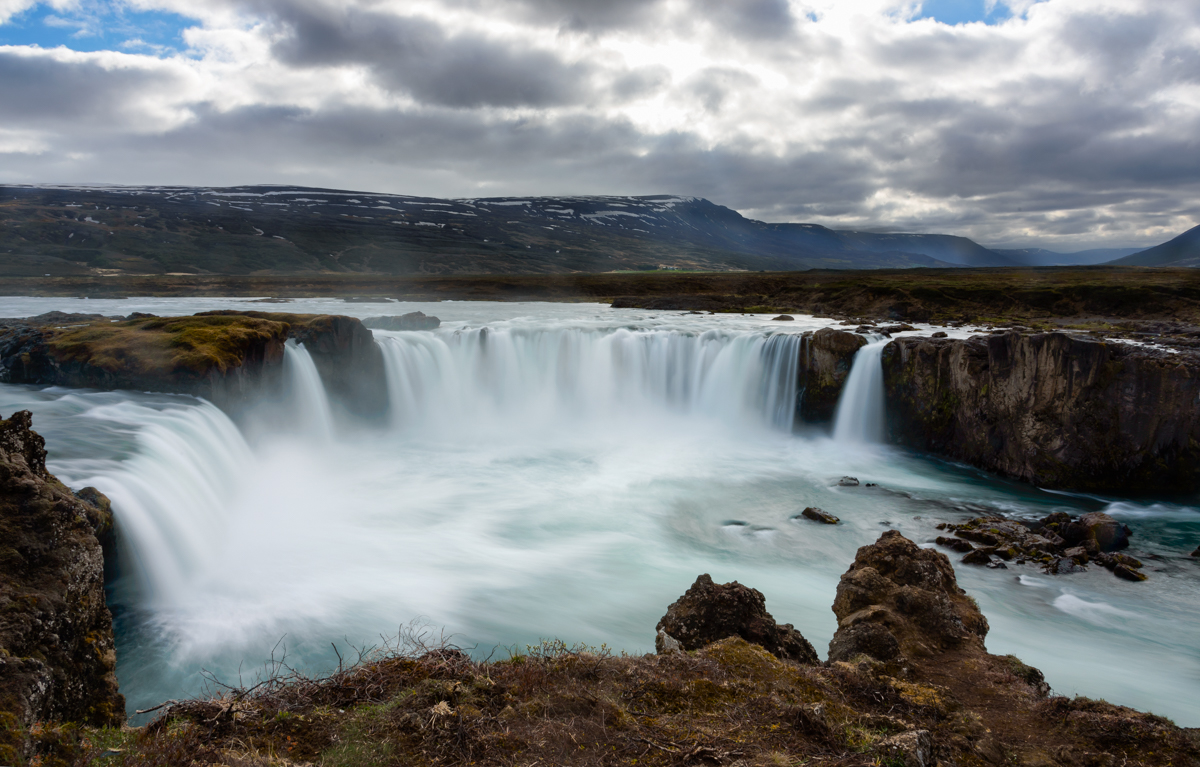 North
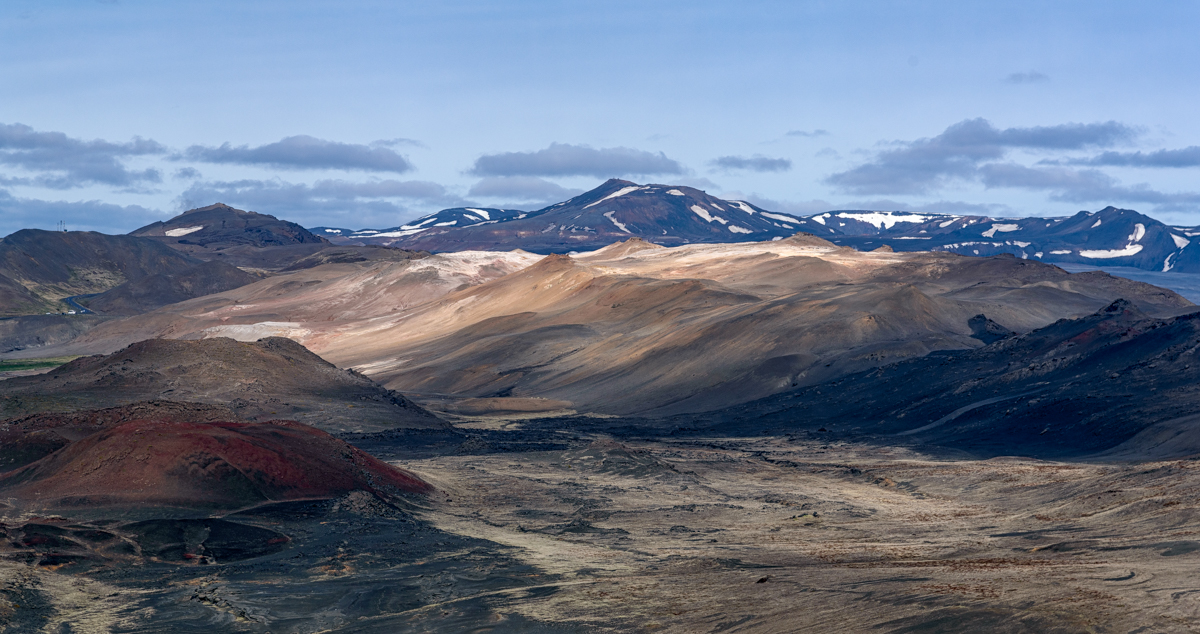 GODAFOSS
DETTIFOSS
MYVATN:  KRAFLA / NAMAJFALL / HVERFJALL /
NATURE BATHS
AKUREYRI (CAPITOL OF THE NORTH)
[Speaker Notes: Earth is about to explode.  Bubbling, gurgling hot pots, best alternative to the Blue Lagoon.]
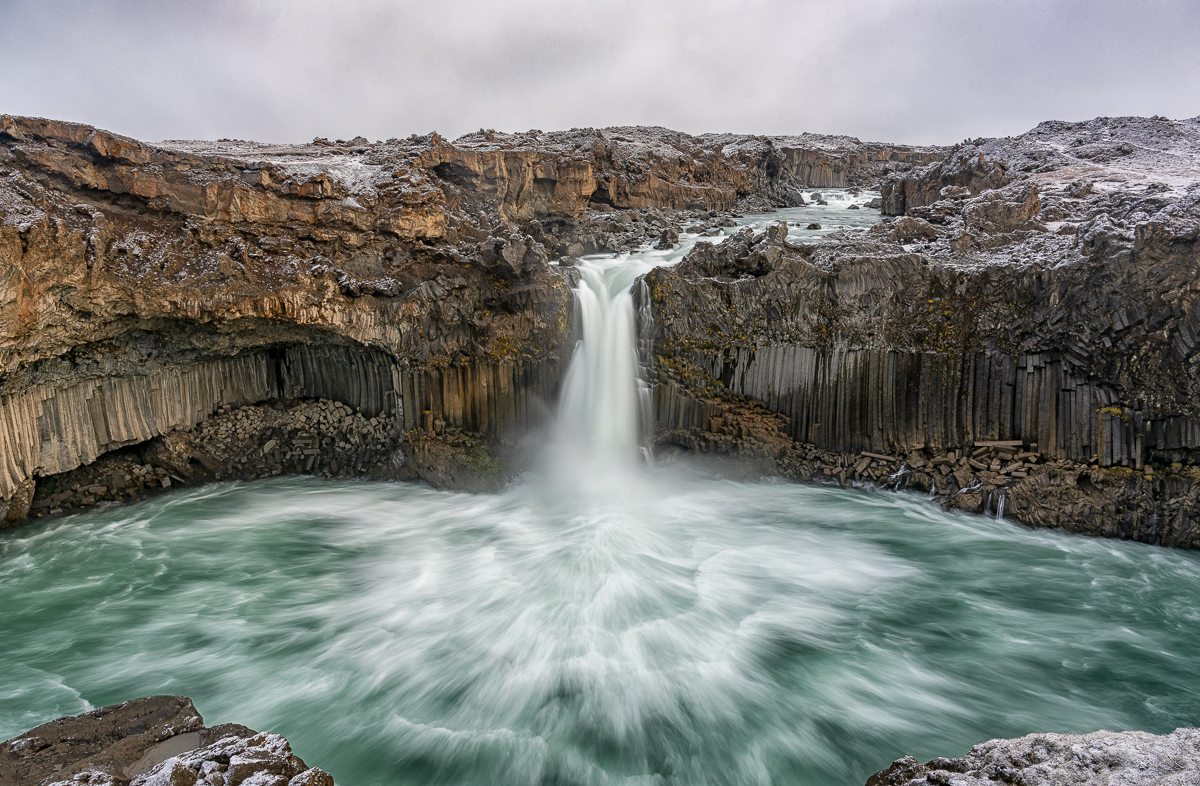 Hidden North
HIDDEN NORTH
[Speaker Notes: Aldeyjarfoss  in the highlands]
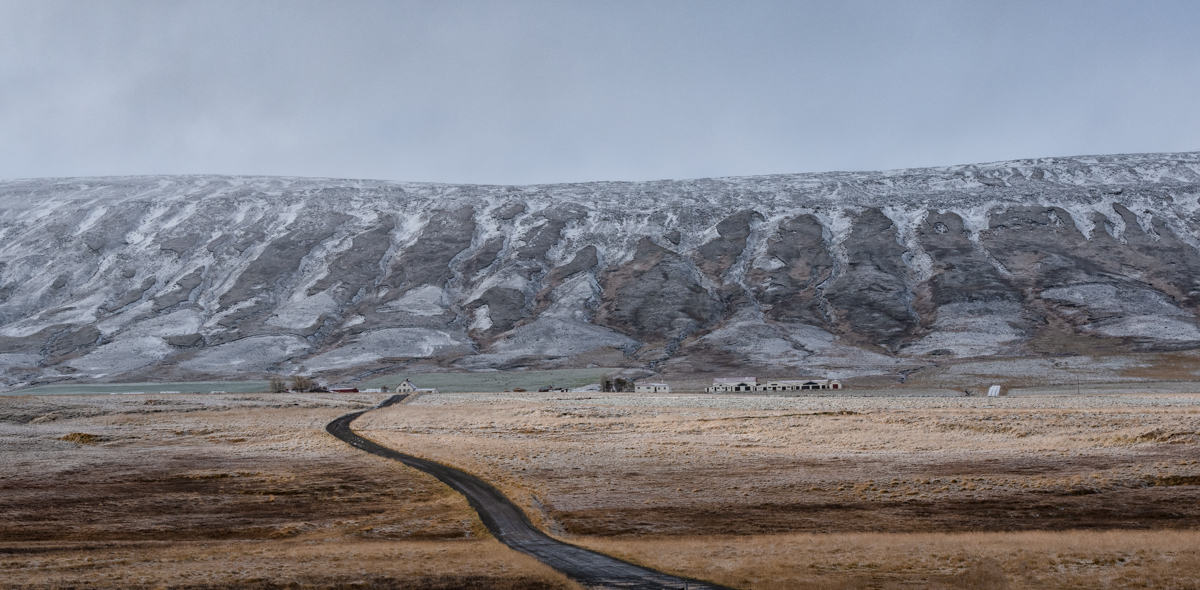 Hidden North
Aldeyjarfoss /Husavik COASTAL TOWN/ Asbyrgi PARK / hvitserkur rock
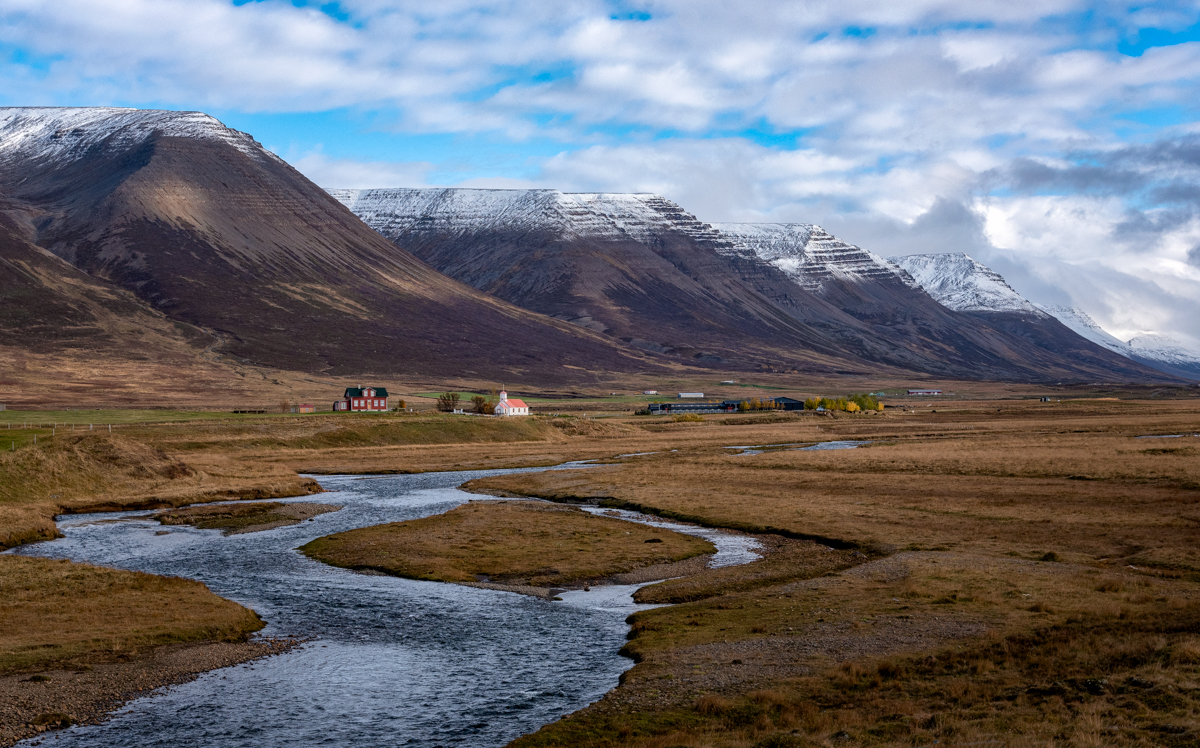 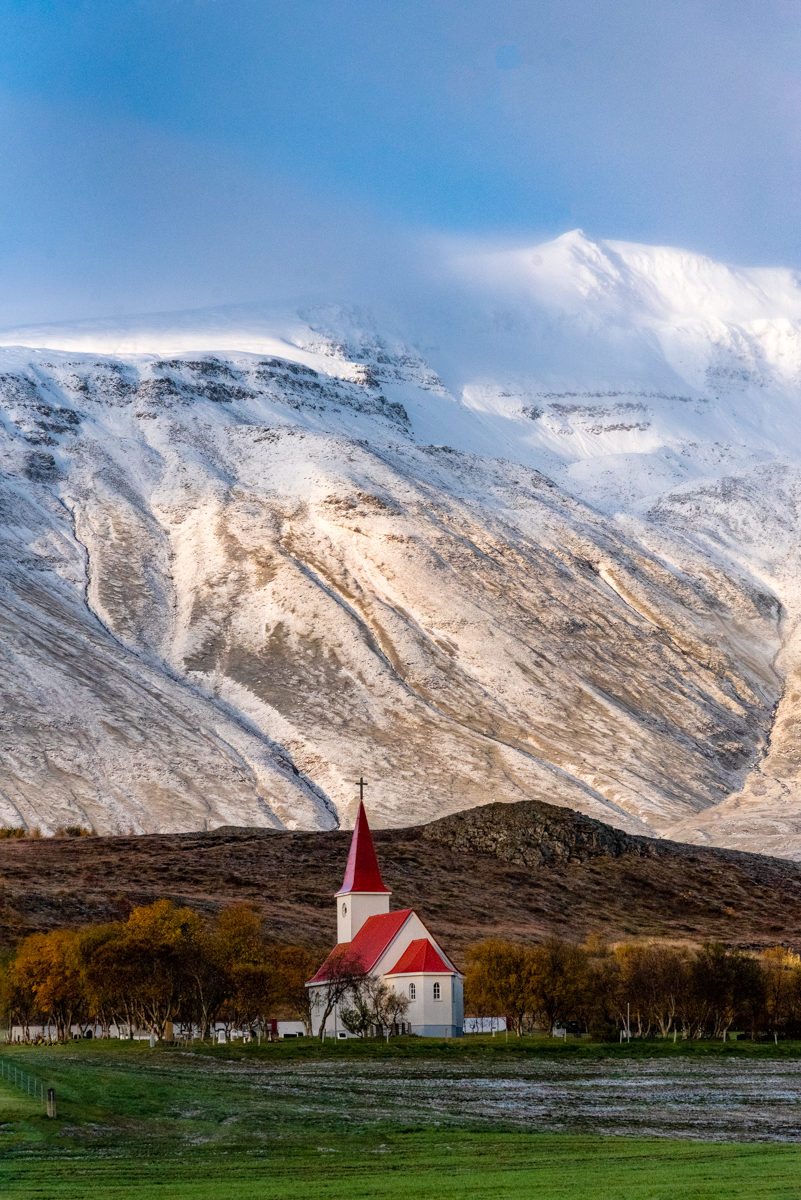 Hidden North
Trollaskagi peninsula:  Siglufjordur / hofsos baths
[Speaker Notes: My favorite peninsulas,  Grof turf church]
The West
SNAEFELLSNES PENINUSLA:  KIRKJUFELL GOT MOUNTAIN / SNAEFELLSNES NATIONAL PARK / BUDIR BLACK CHURCH / STYKKISHOLMUR COASTAL VILLAGE
[Speaker Notes: SECRET LIFE OF WALTER MITTY with ben stiller]
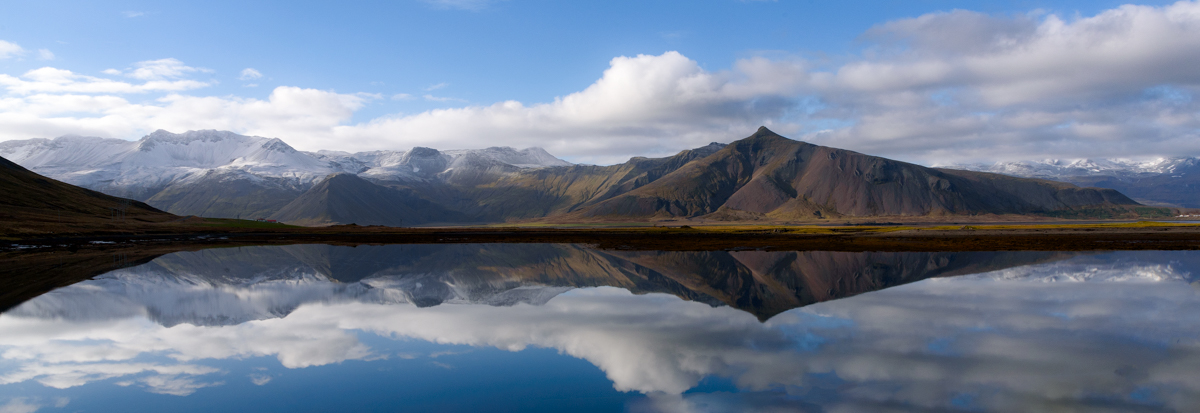 Hidden West
WEST FJORDS
BREIDAFJORDUR BAY
GURDUNARLAUG HOT POT
HUSAFELL
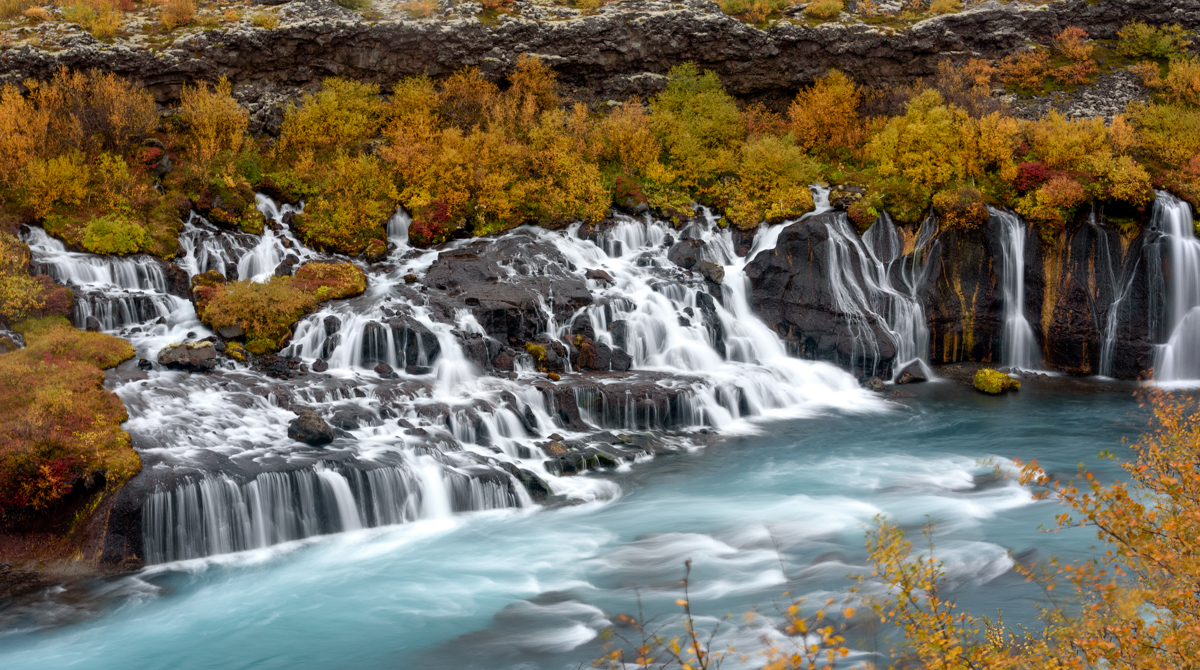 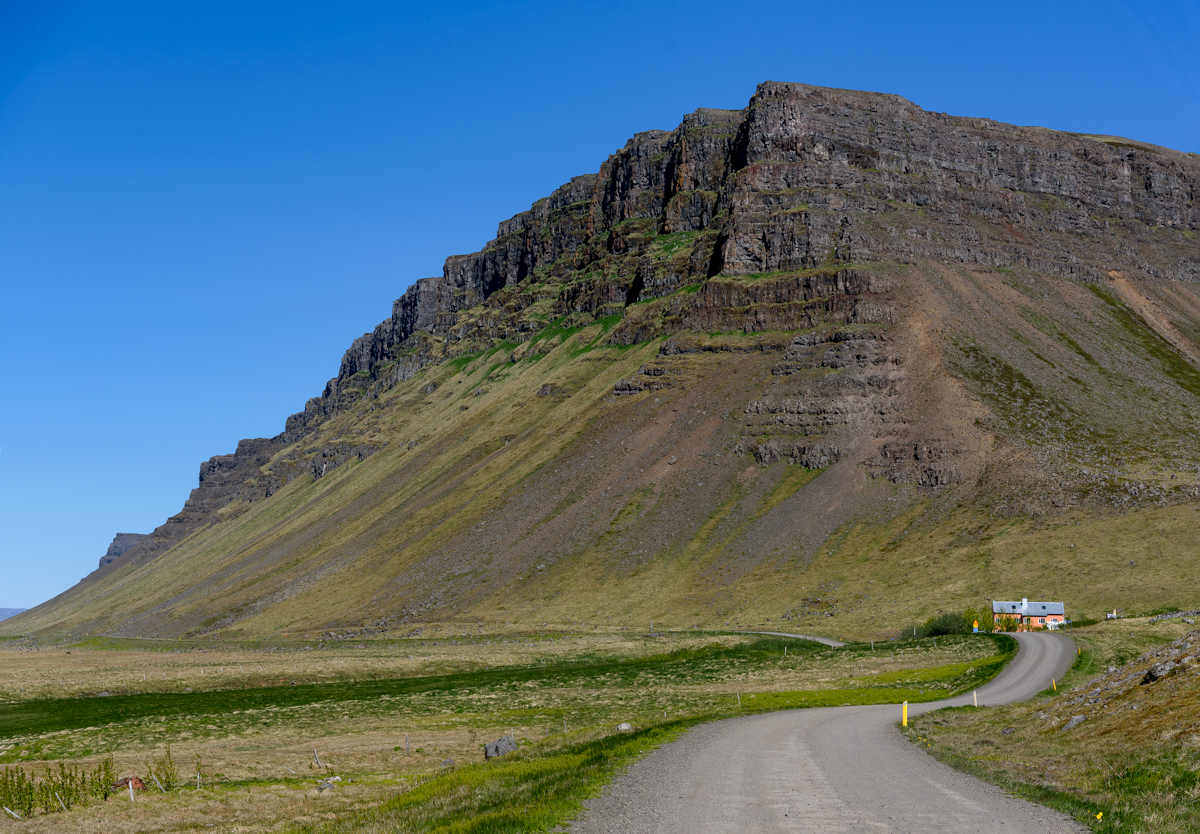 [Speaker Notes: How many tourists:  0]
Reykjanes Peninsula
Reykjavik
Blue Lagoon
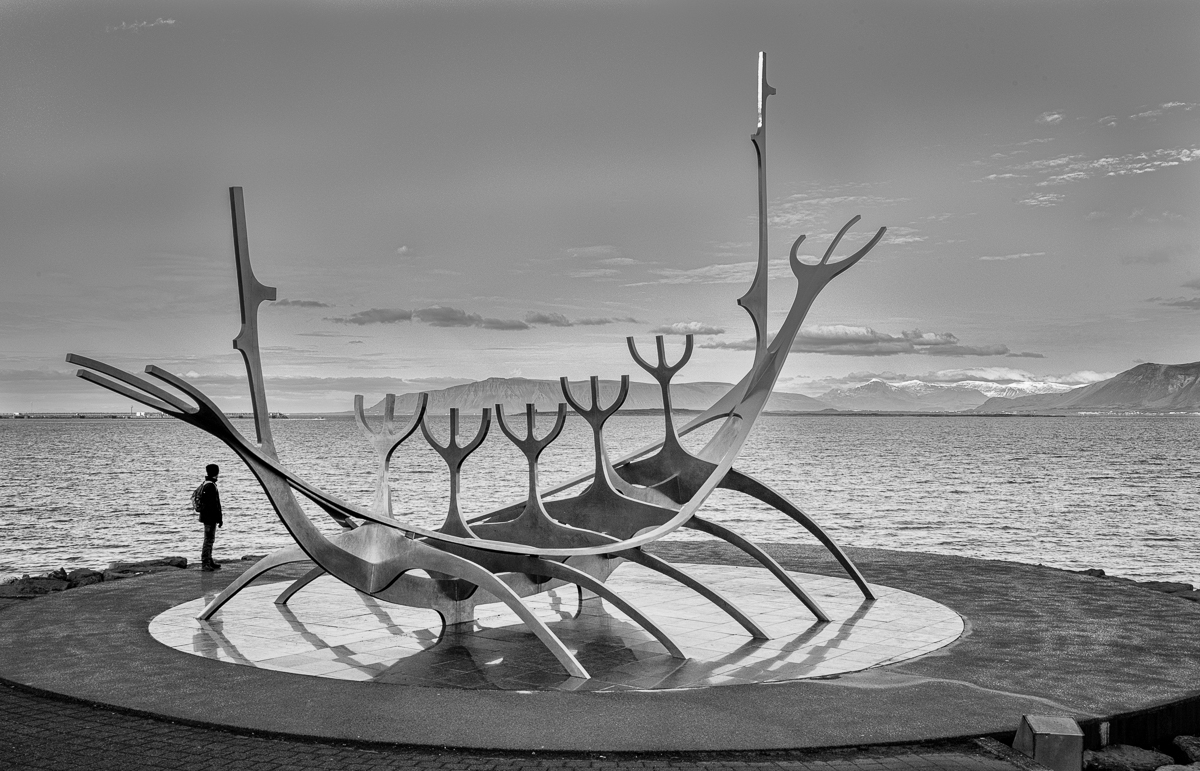 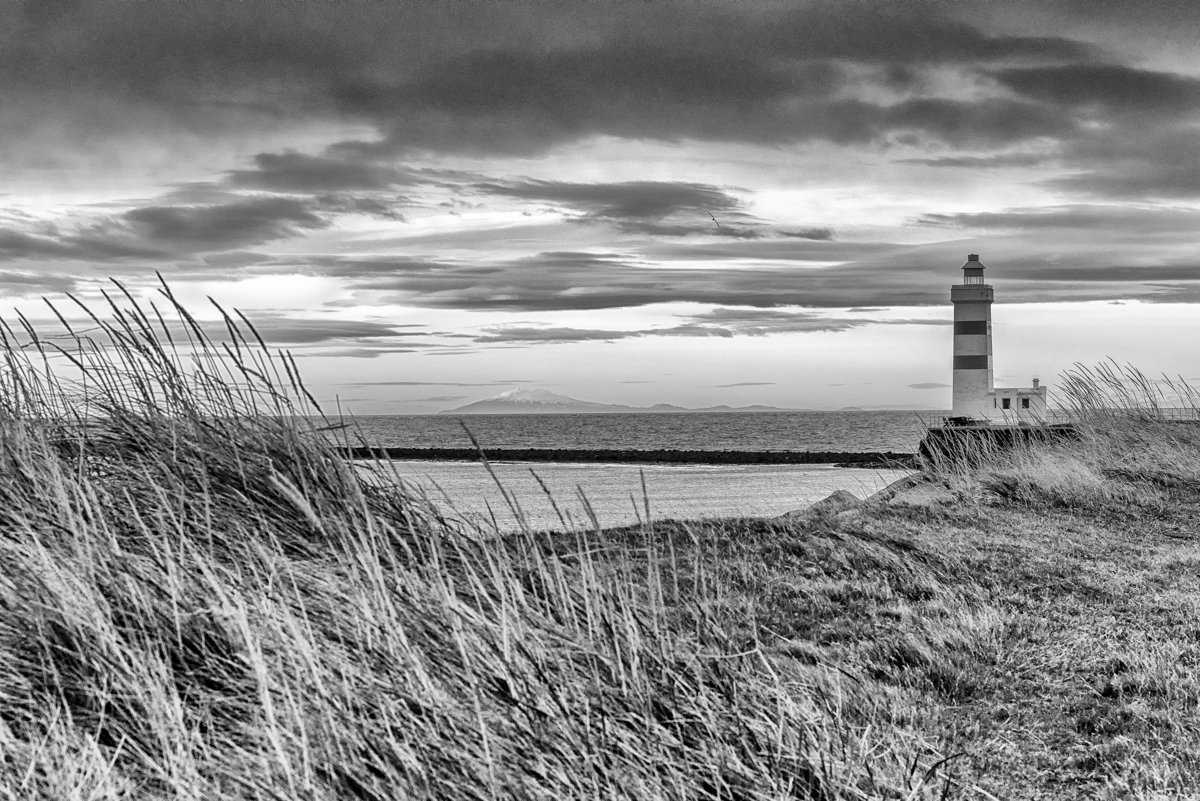 Hidden Reykjanes Peninsula
Gardur Lighthouse/ Seltun Geothermal area / Into the Volcano Tour / Birdwatching Cliffs
[Speaker Notes: Gardur Lighthouse, Seltun Geothermal area, “into the volcano”,  Cliffs Ruined by Pearce Brosnan and Will Ferrell]
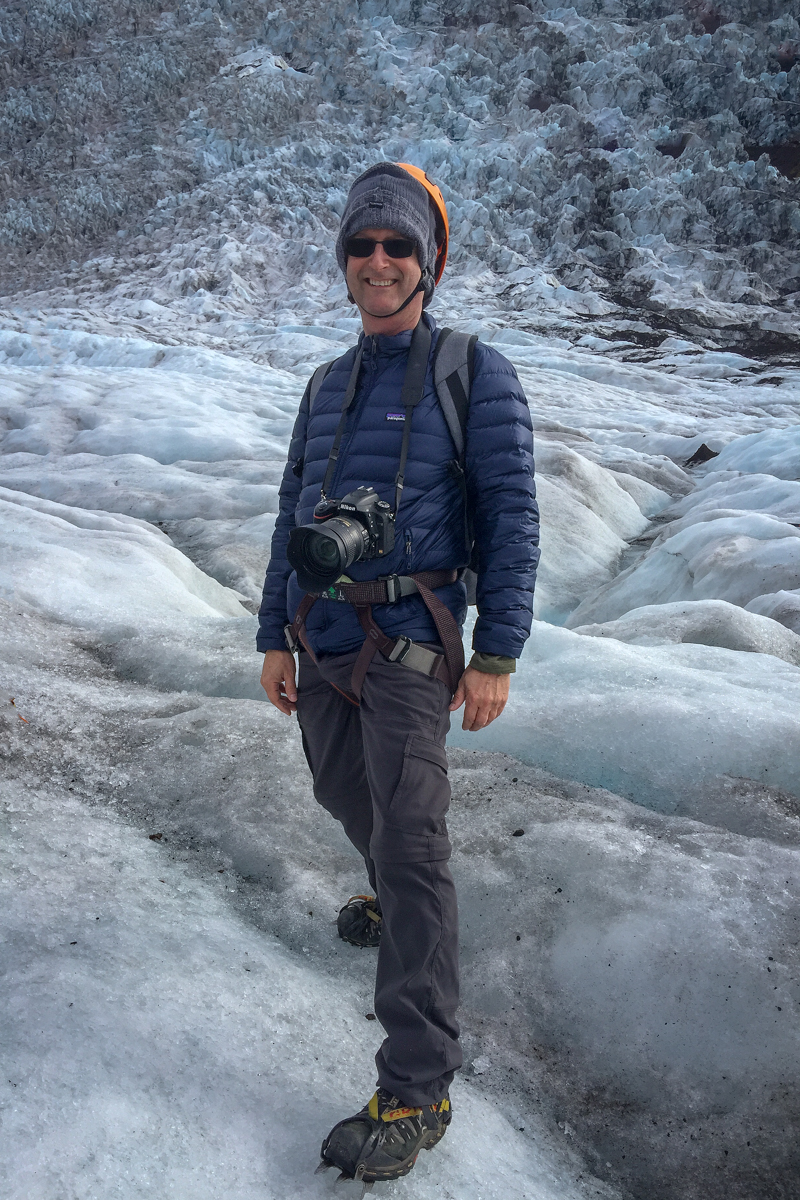 SOURCES OF INFO
Best travel guide:  Bradt
International Photographer map <<international-photographer.com>>
Road conditions:  <<road.is>>
Weather conditions:  <<vedur.is>>
Photo Tours:  Arctic Shots, Thor Photography 
Overall best source:  RCC members
photo:  ruggedly handsome RCC member